Министерство образования РМПортфолио
Орешкиной Натальи Владимировны
Музыкального руководителя 
МАДОУ «Центр развития ребёнка - детский сад №73»
Дата рождения: 30.07.1972г.
Профессиональное образование: 
        -Педагог дошкольного образования по специальности «Педагогика и методика дошкольного образования» МГПИ им. М. Е. Евсевьева, 
         Диплом №0556072, выдан 29.05.1997г.
        -Преподаватель, руководитель оркестра, артист  Саранское государственное музыкальное училище им. Л.П.Кирюкова
         Диплом № 554498, выдан 25.07.1991г.
Стаж педагогической работы(по специальности): 29 года
Общий трудовой стаж: 29 года
Дата последней аттестации: 11.11.2015г..
 Приказ МО РМ №1044 от 19.11. 2015г.
Квалификационная  категория: высшая
Занимаемая должность: музыкальный руководитель
Представление на высшую квалификационную категорию
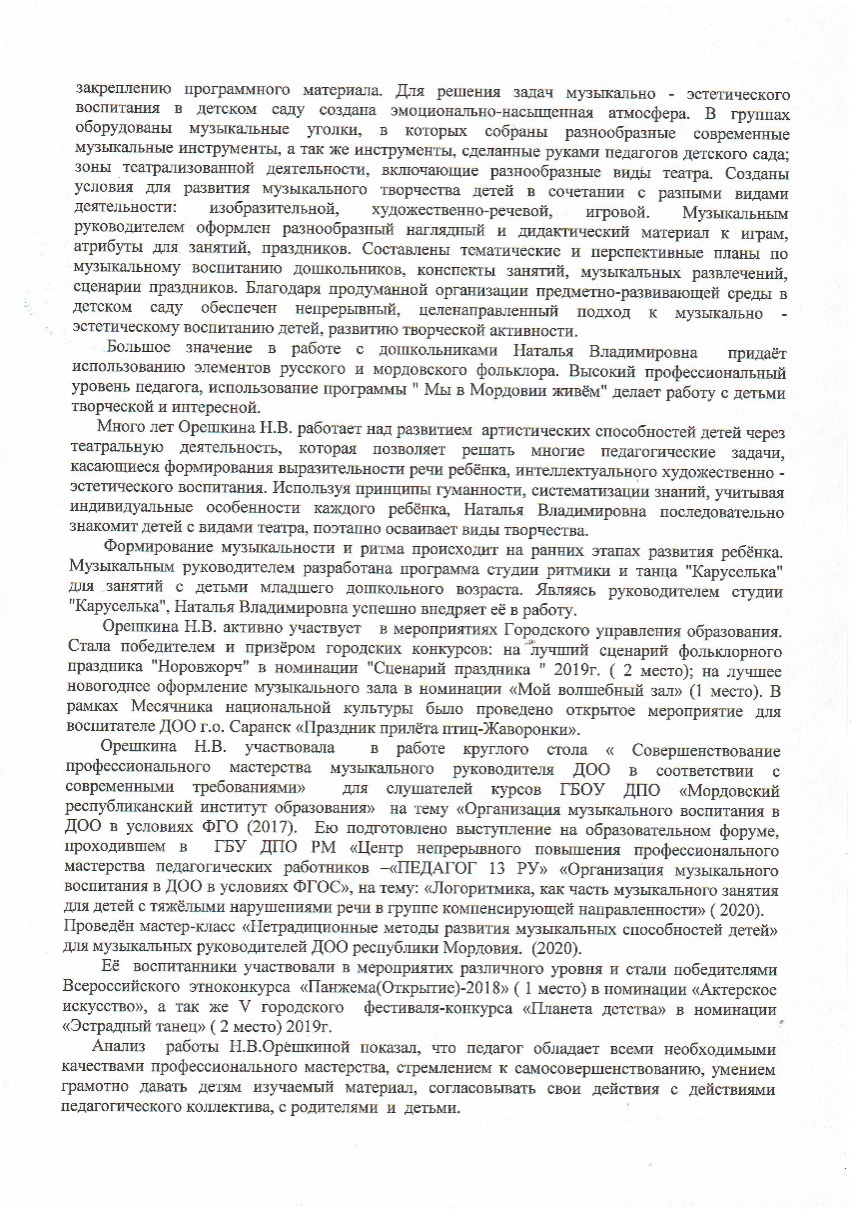 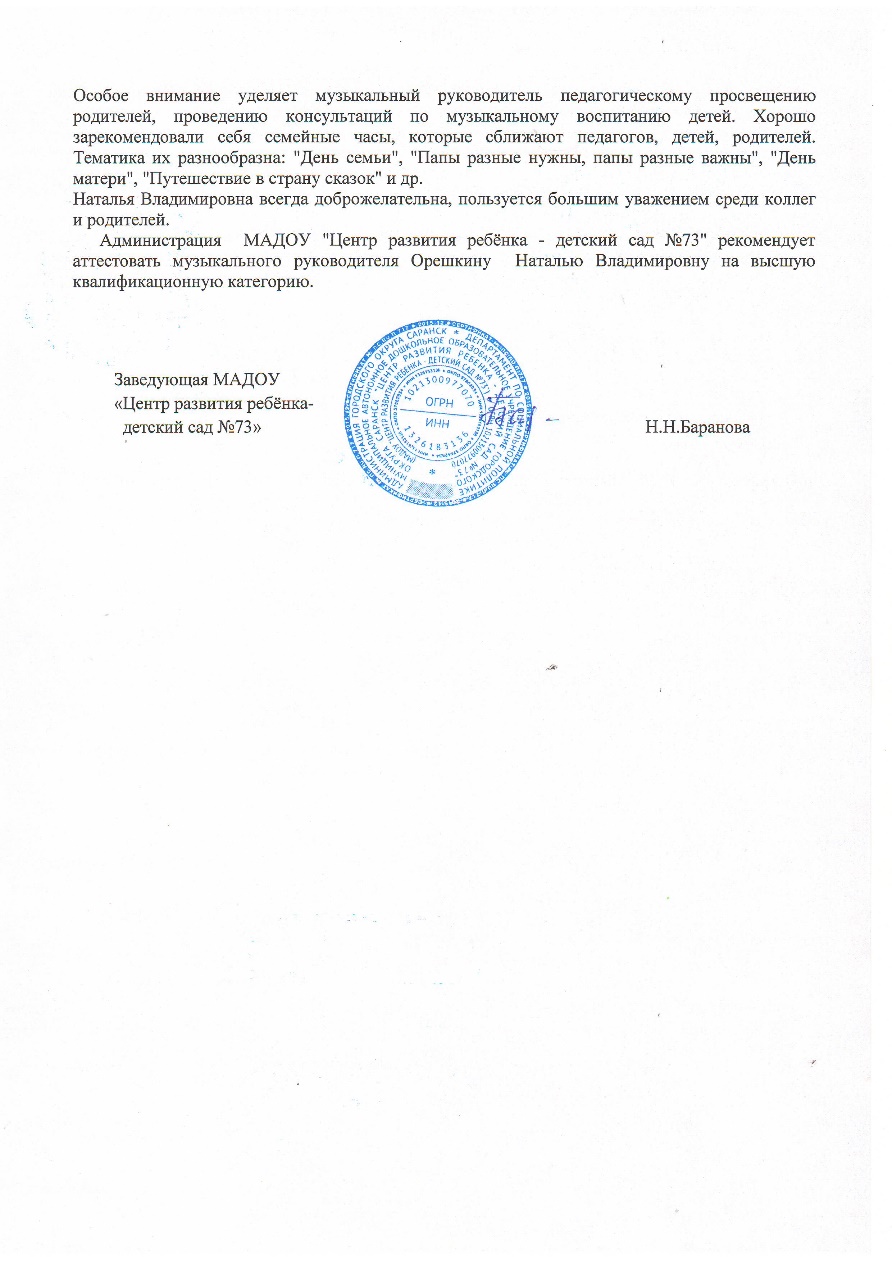 Описание педагогического опыта
https://ds73sar.schoolrm.ru
1.Наличие авторских программ, методических пособий
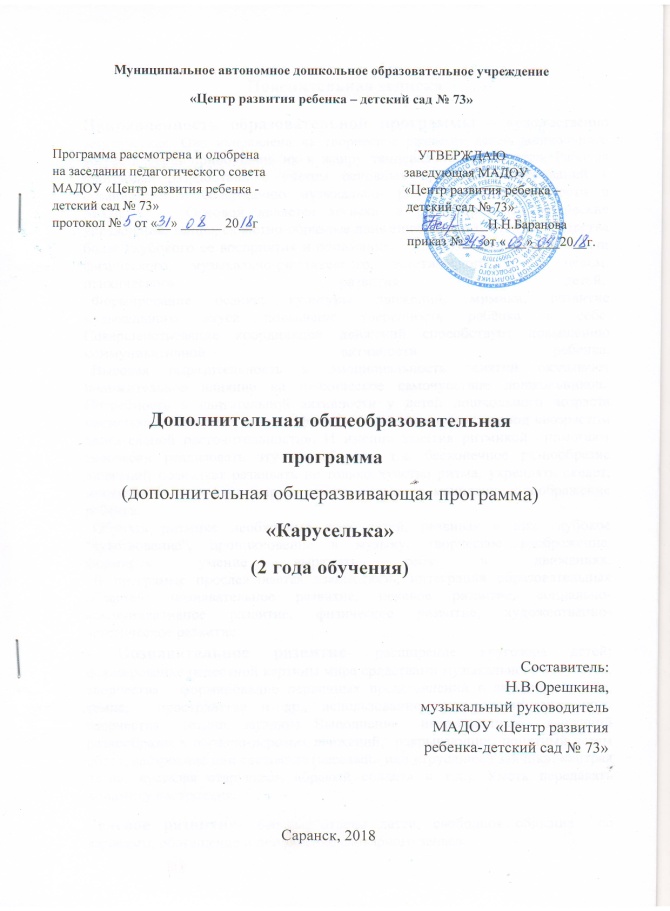 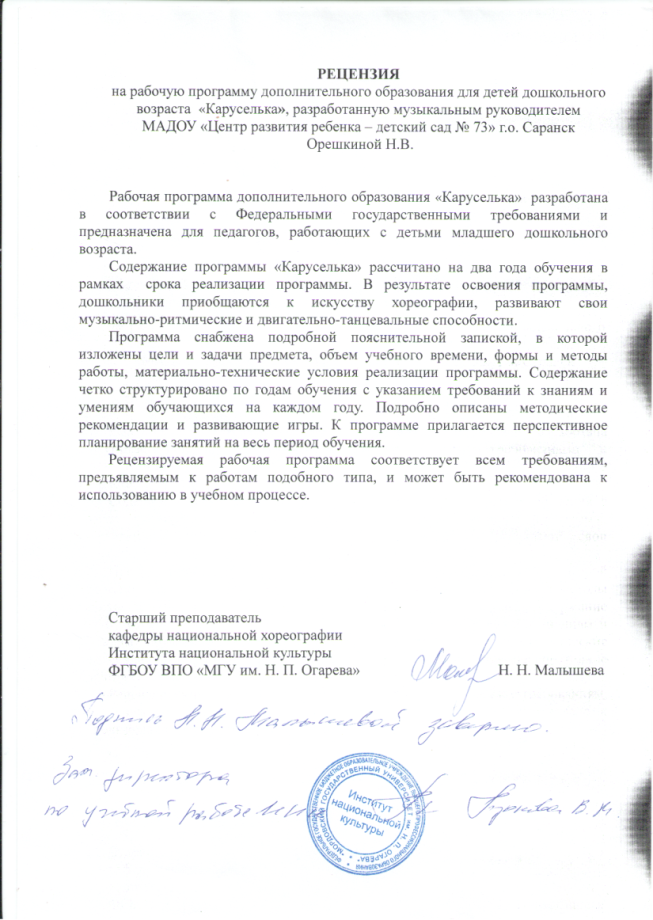 2. Организация партнёрского взаимодействия с родителями для решения воспитательных и образовательных задач
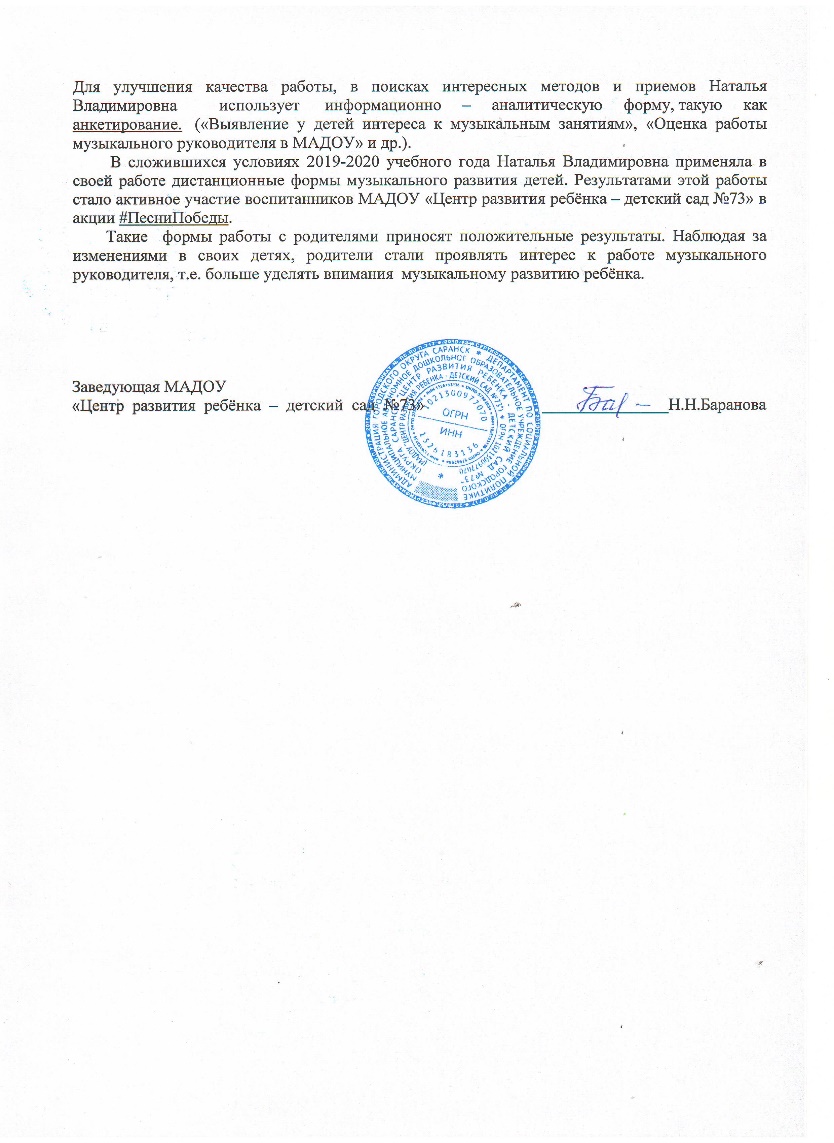 3. Участие в инновационной (экспериментальной) деятельности
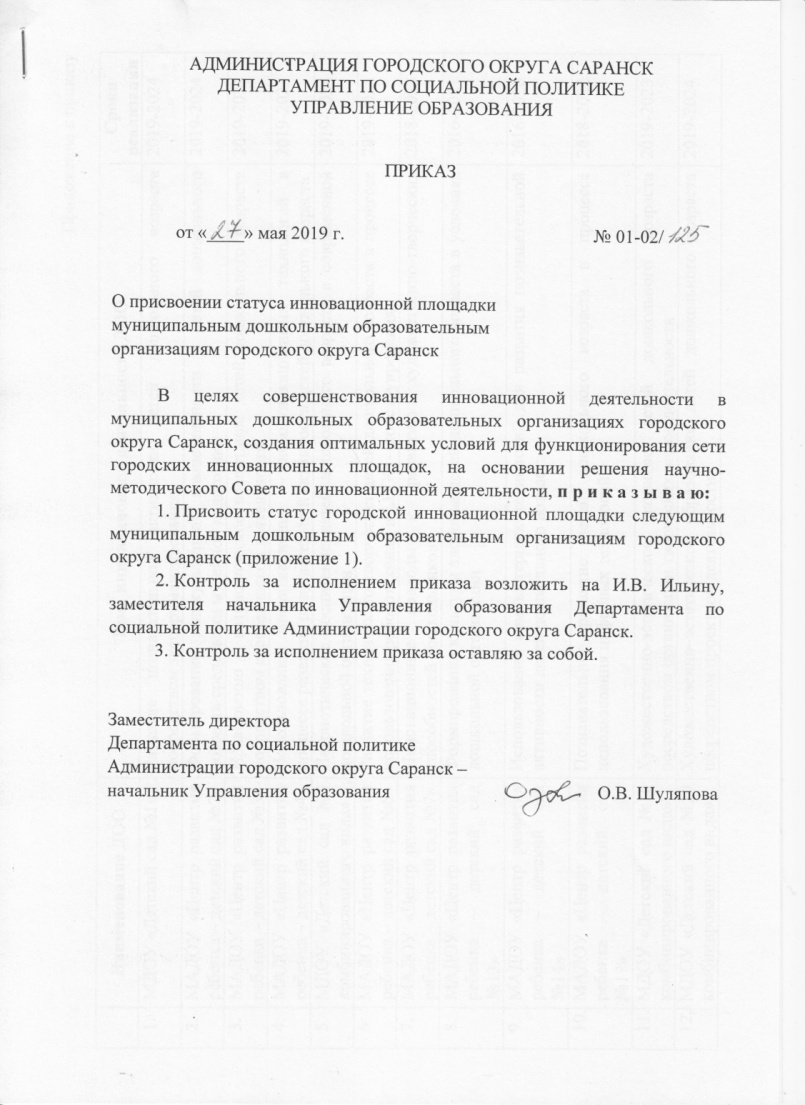 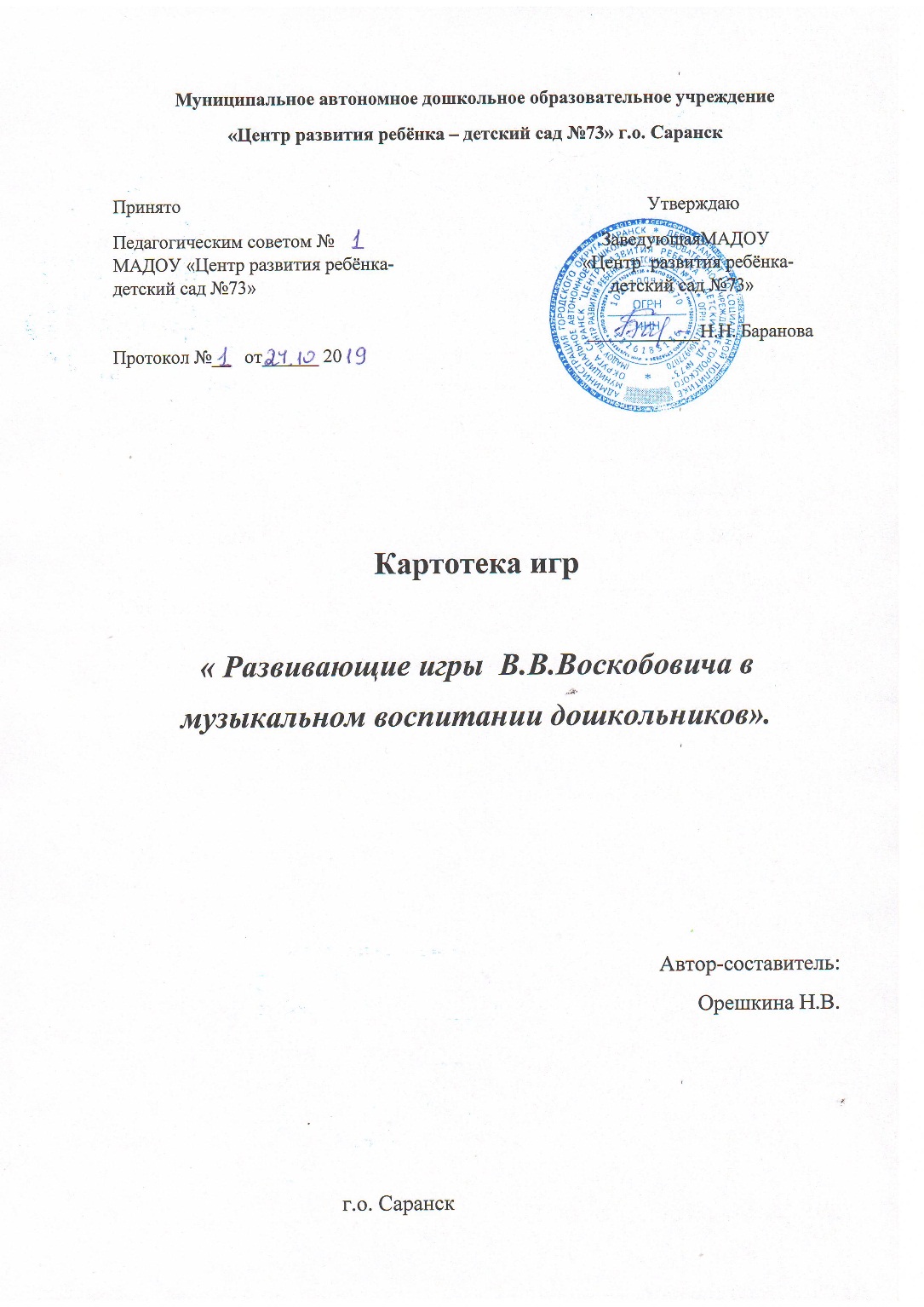 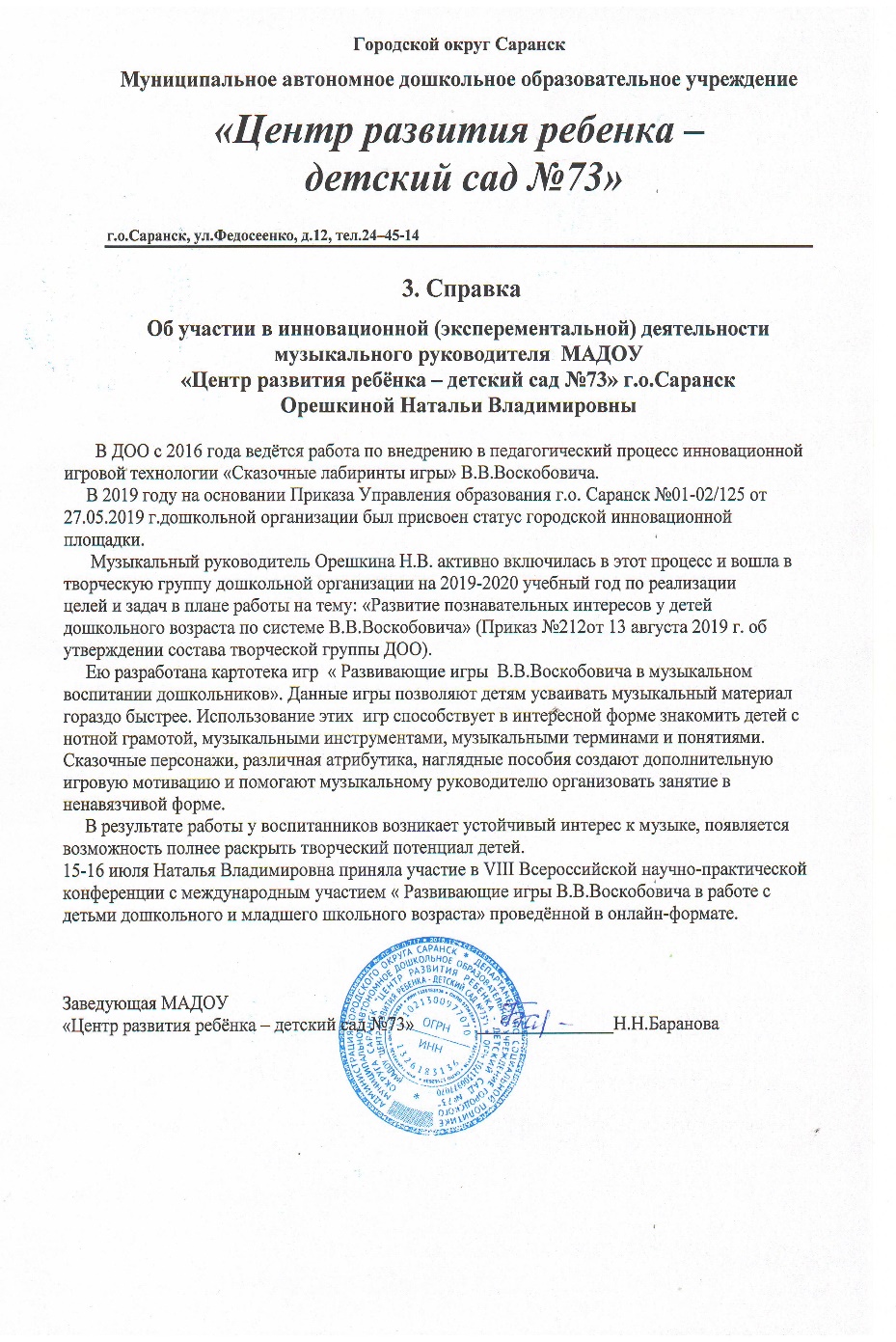 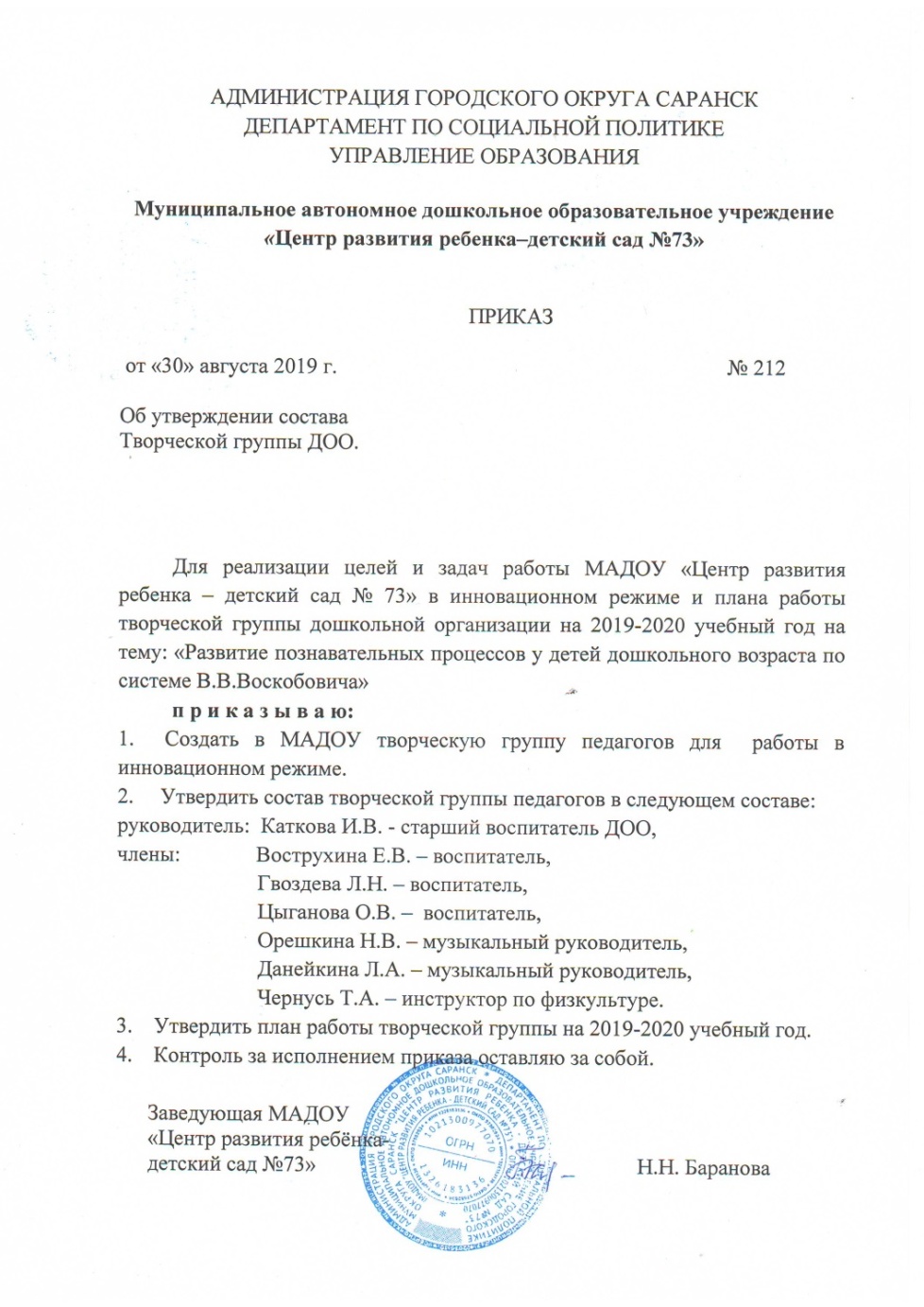 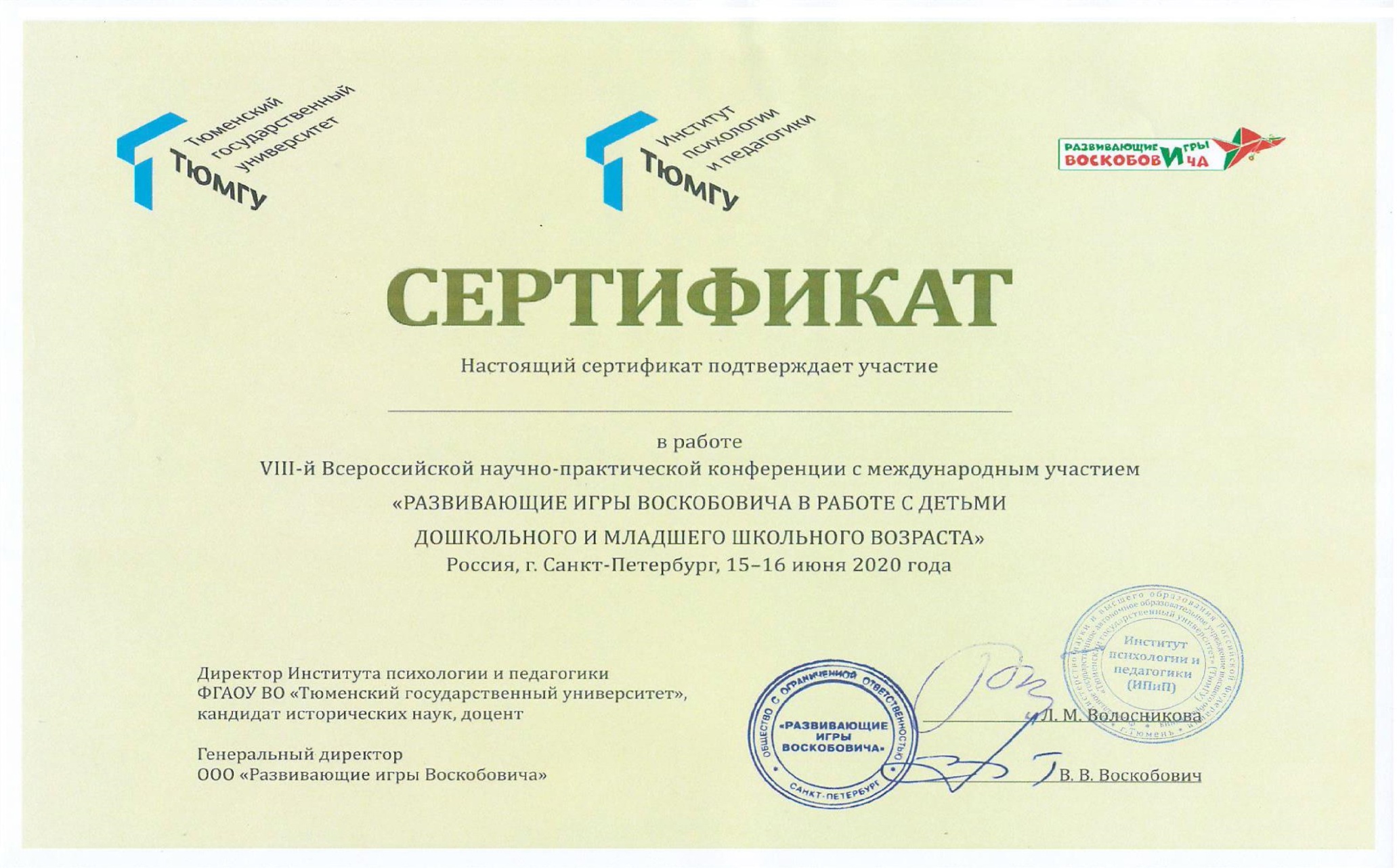 Орешкиной Натальи Владимировны
4. Результаты участия воспитанников в:
Муниципальный уровень-2
Республиканский уровень-1
Всероссийский уровень-1
Международный уровень-1
-конкурсах;
-выставках;
-акциях;
-фестивалях.
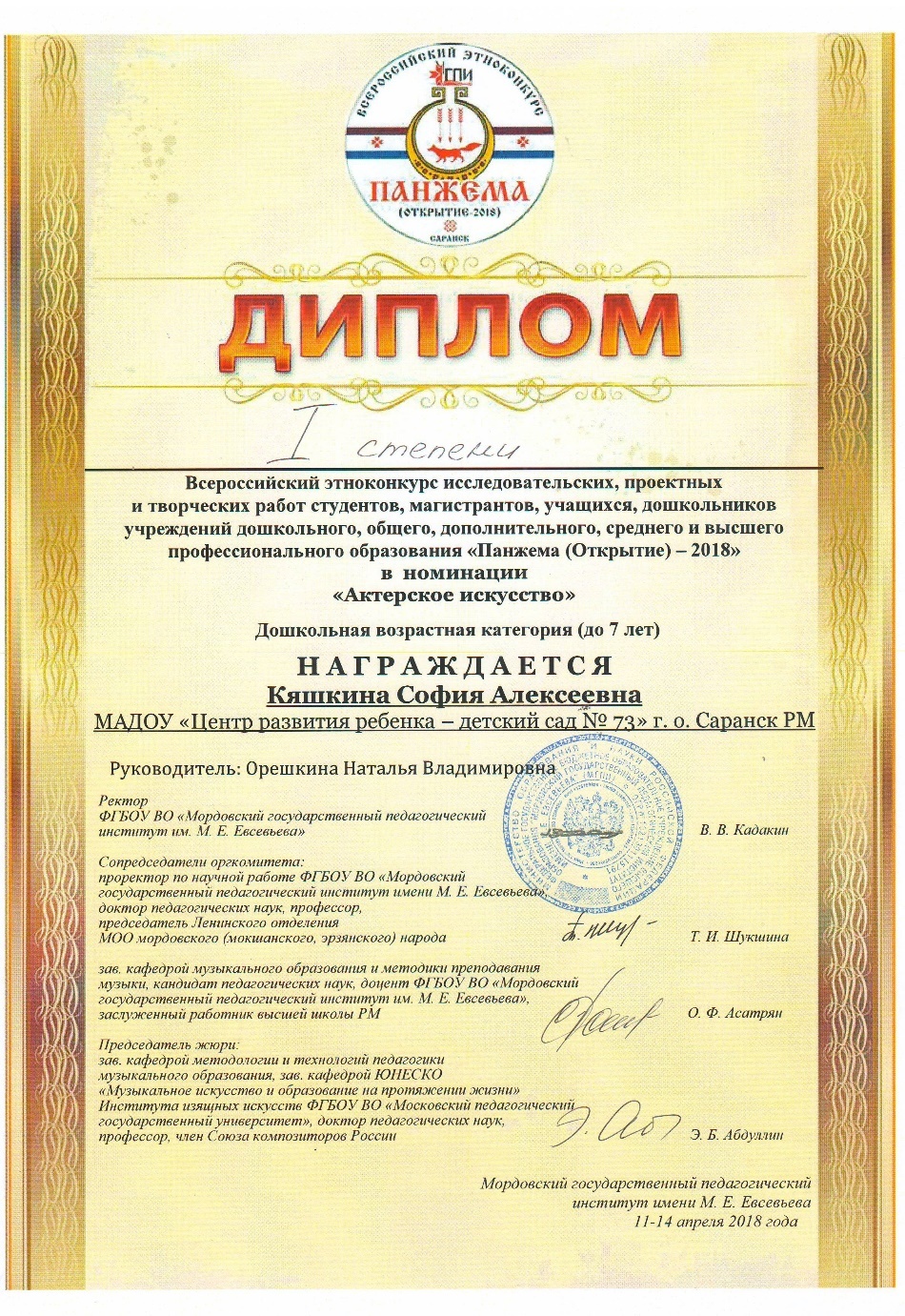 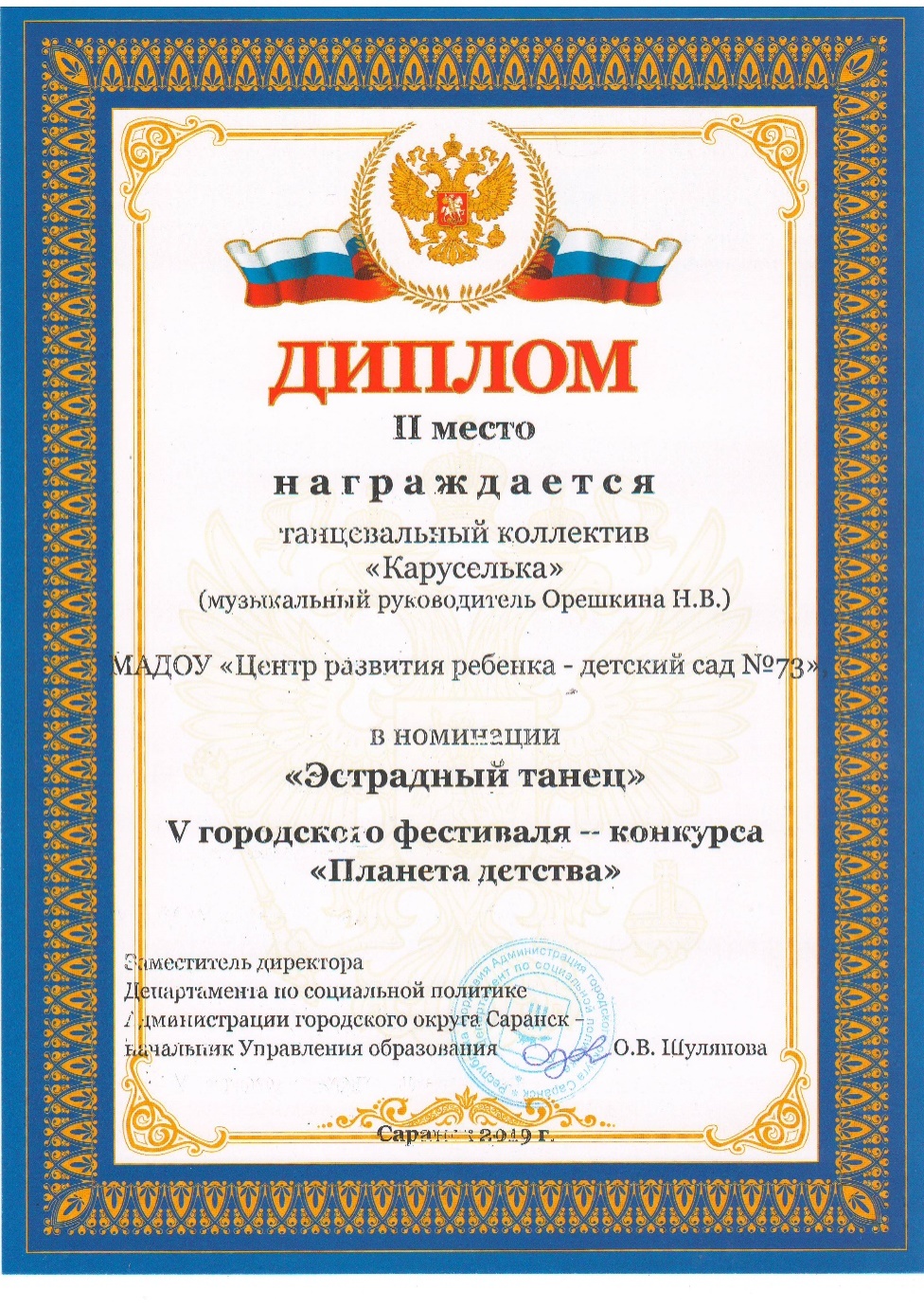 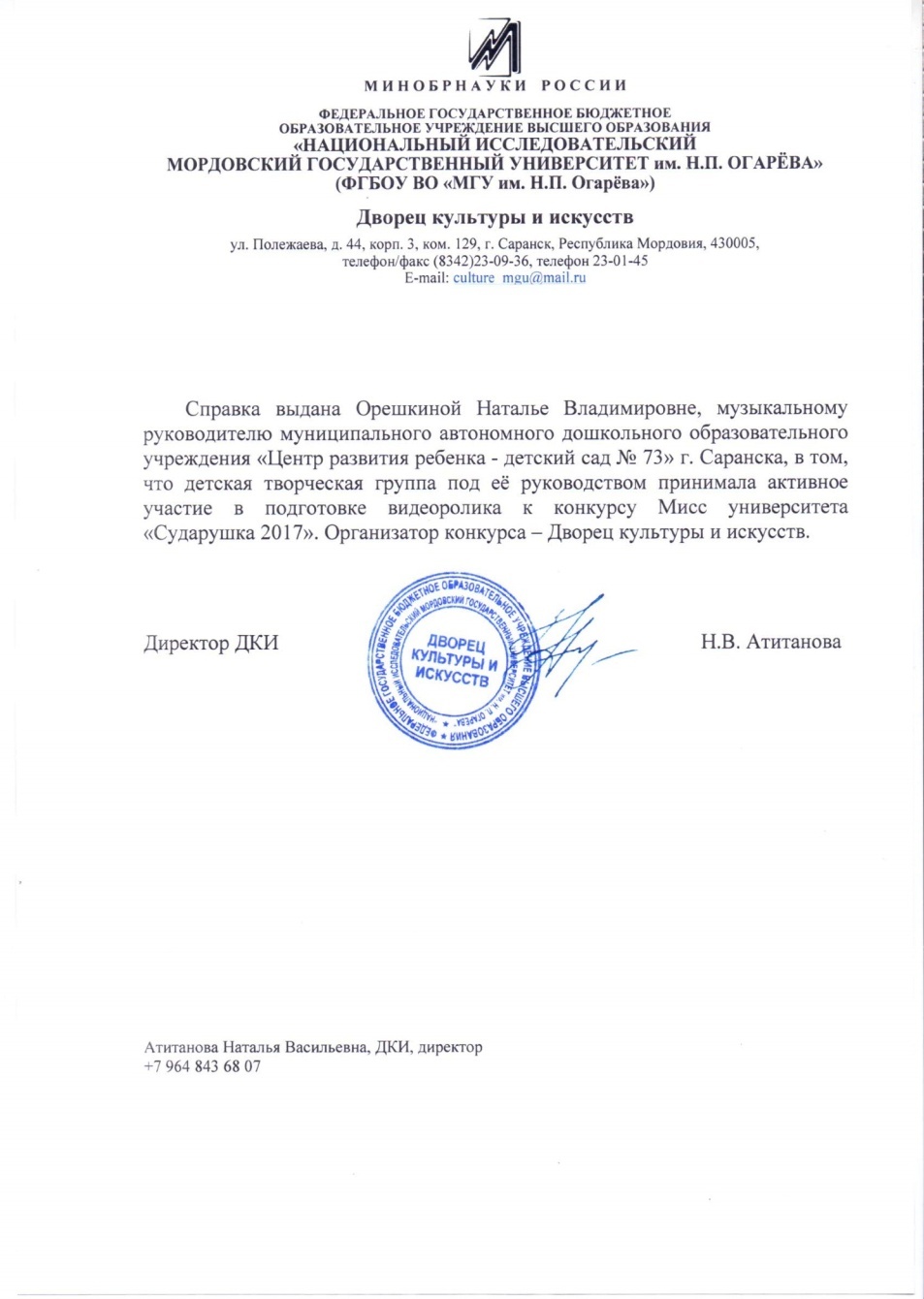 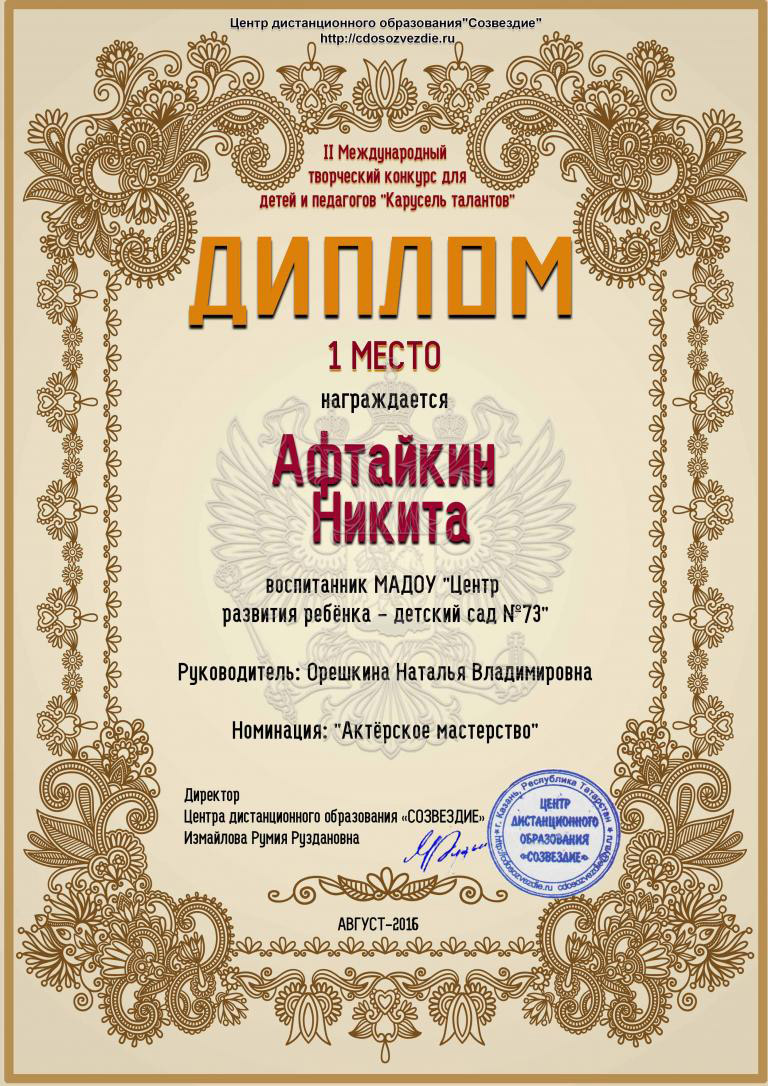 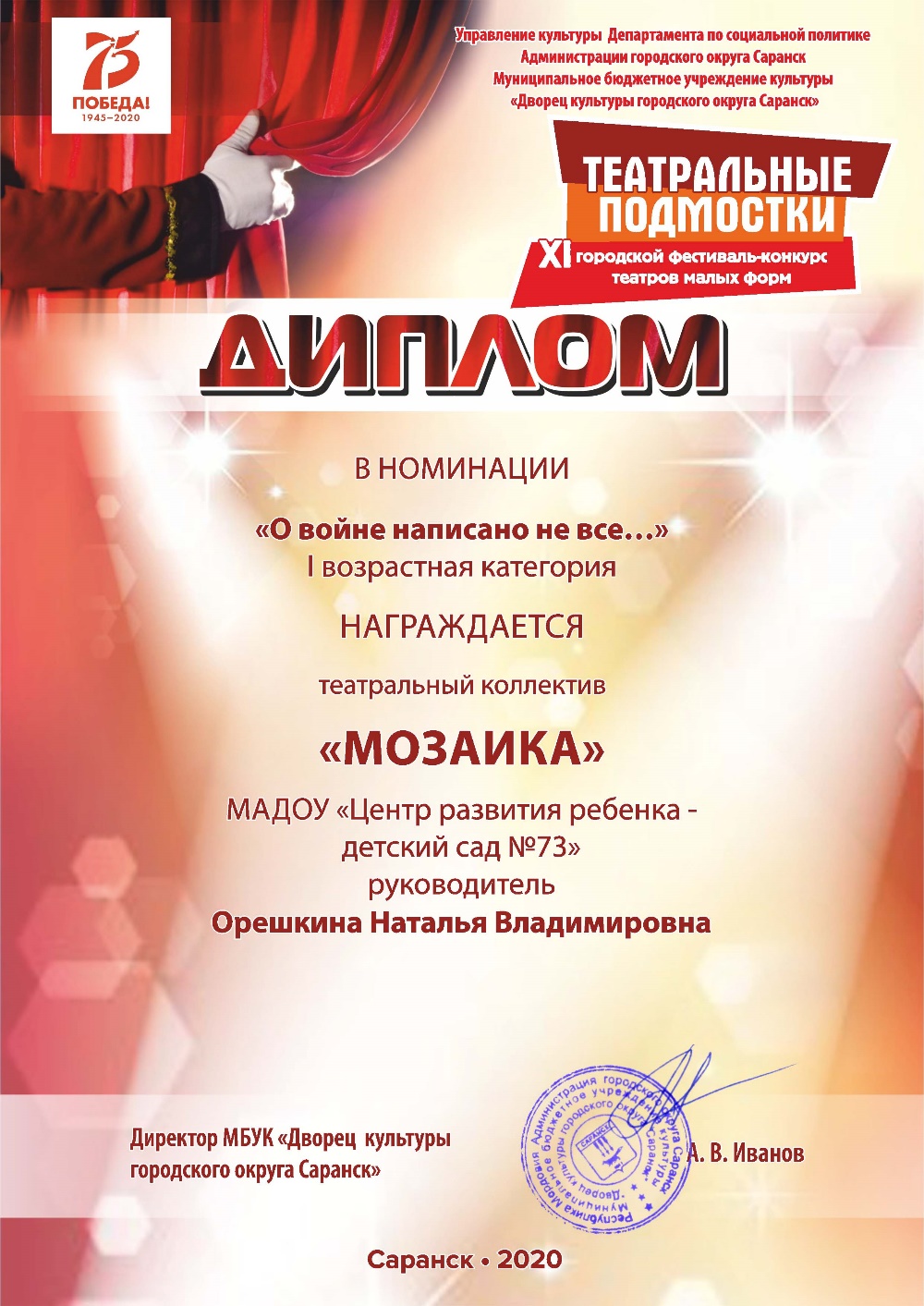 5. Наличие публикаций:
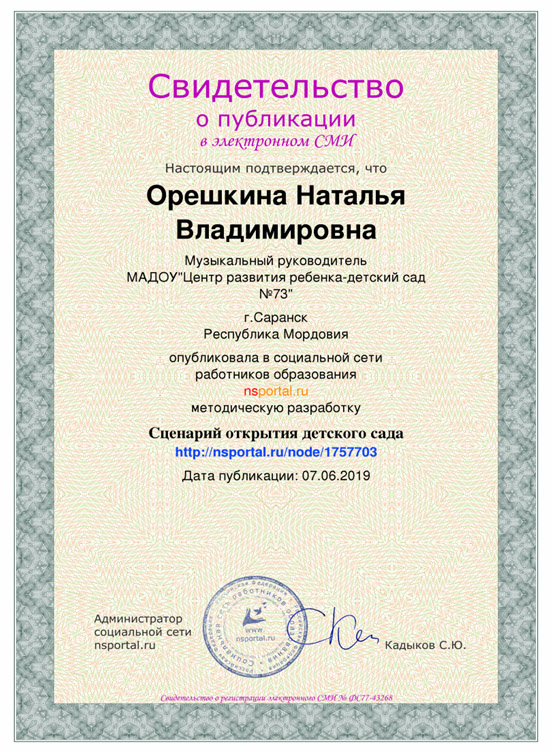 6. Выступление на заседаниях методических советов,научно-практических конференциях, педагогических чтениях, семинарах
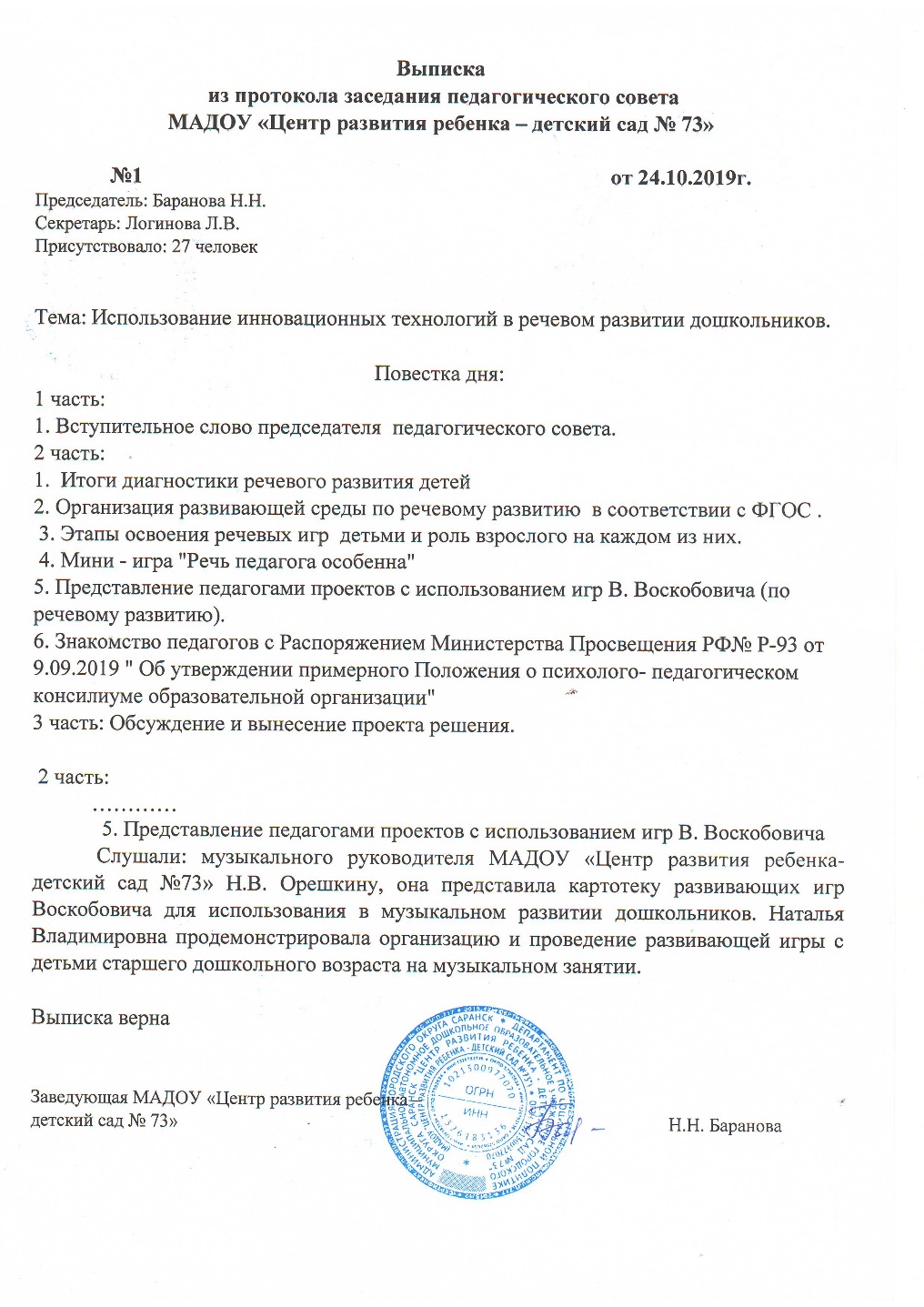 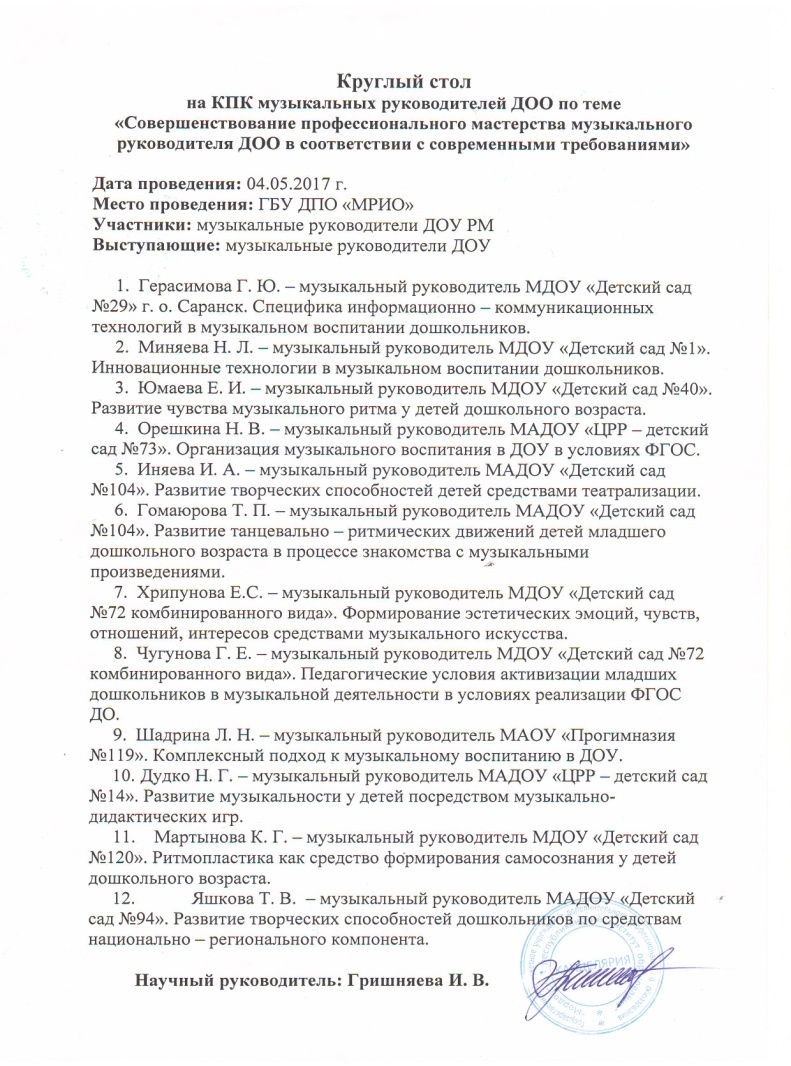 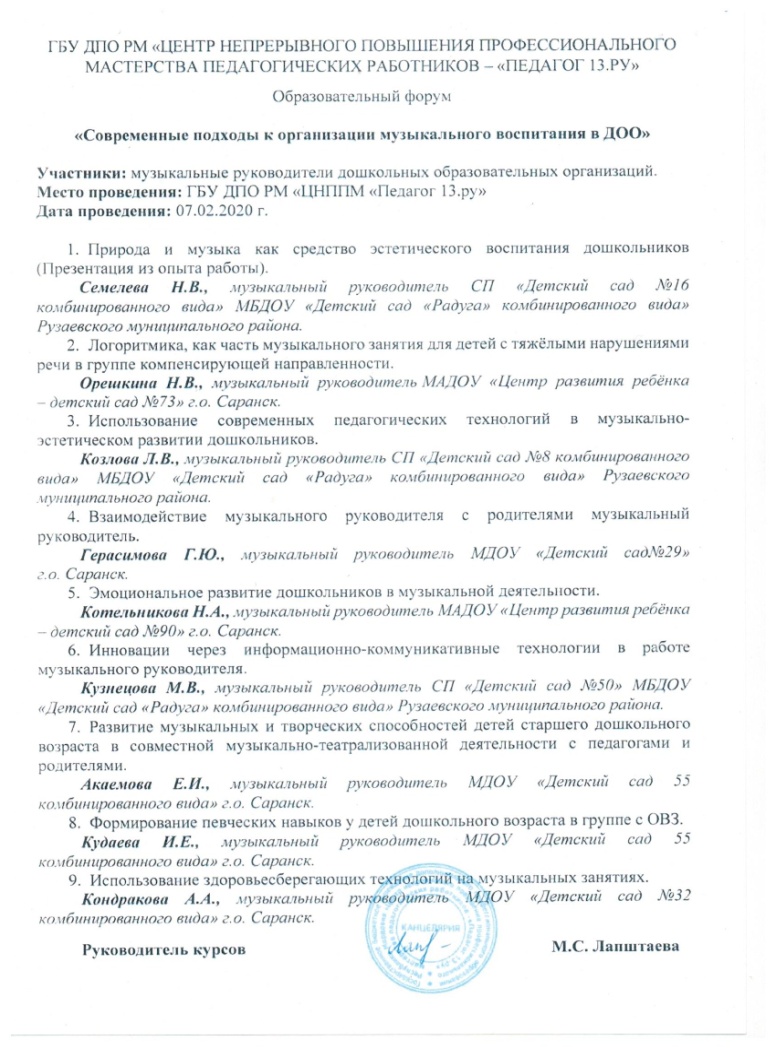 7. Проведение открытых занятий, мастер-классов, мероприятий
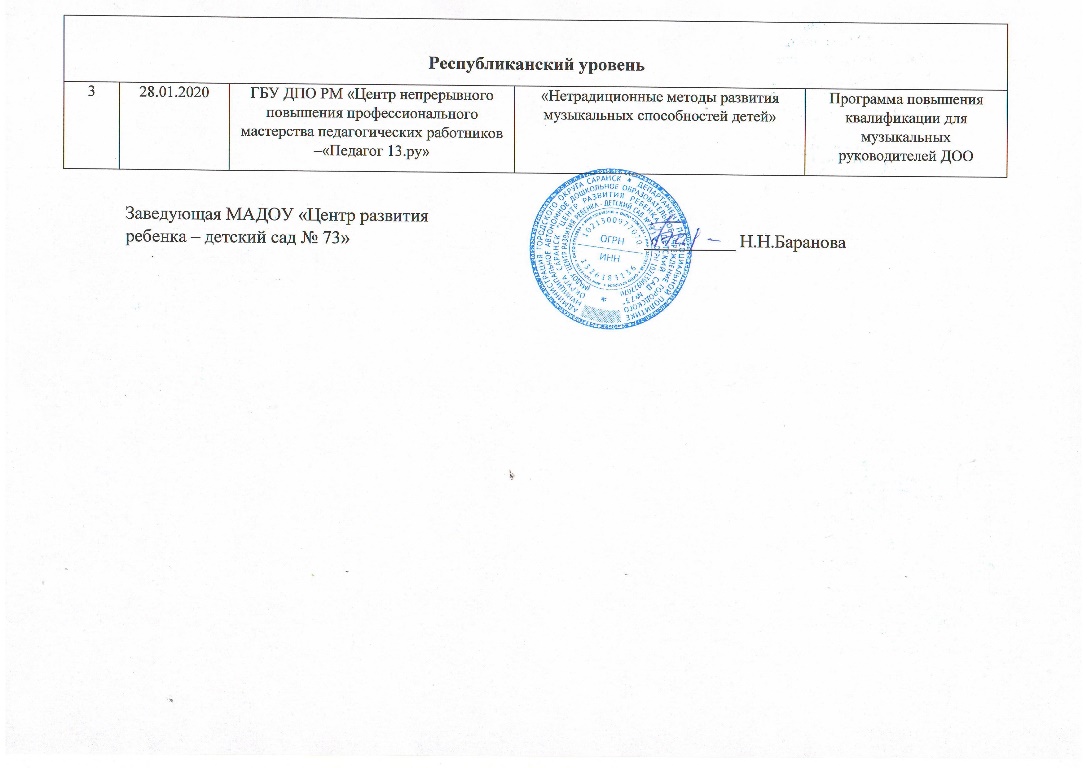 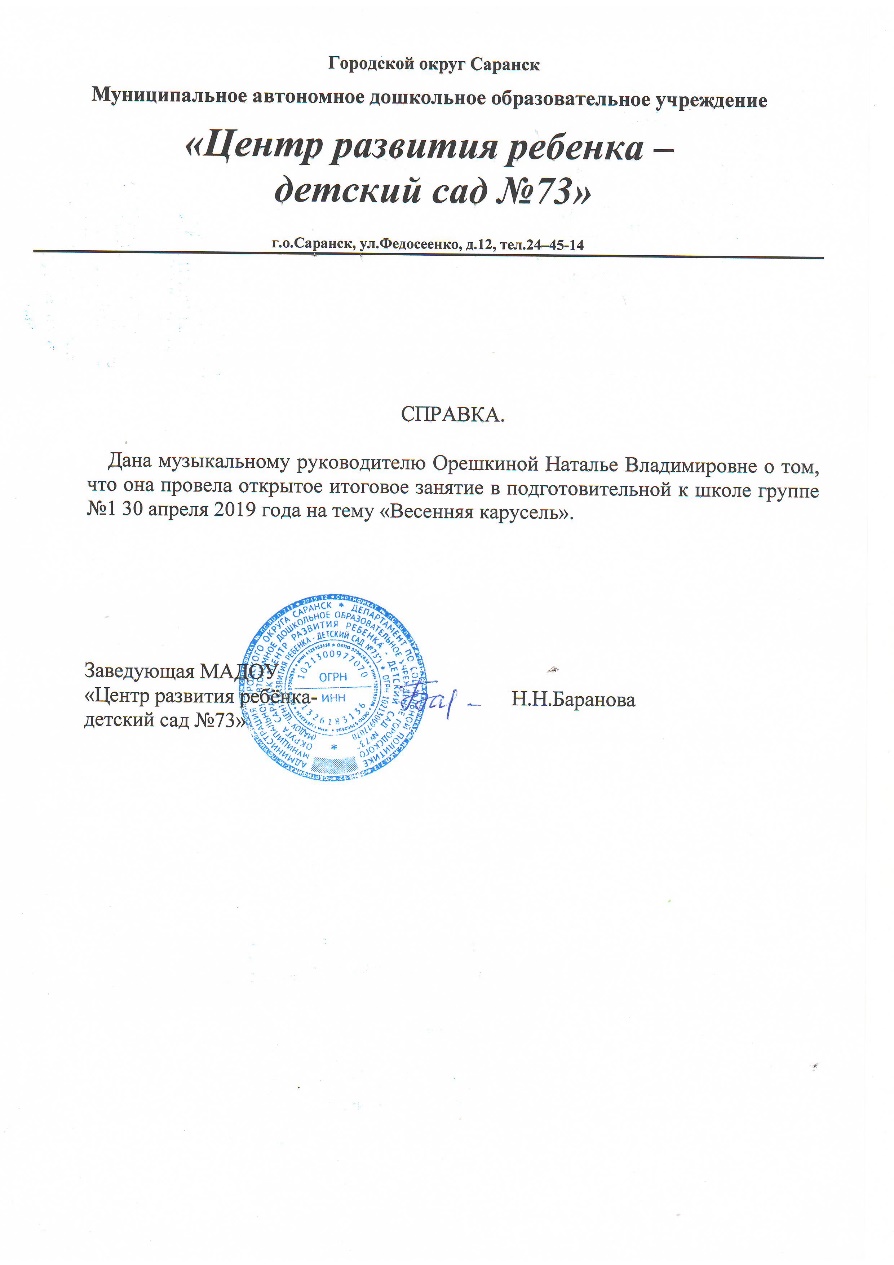 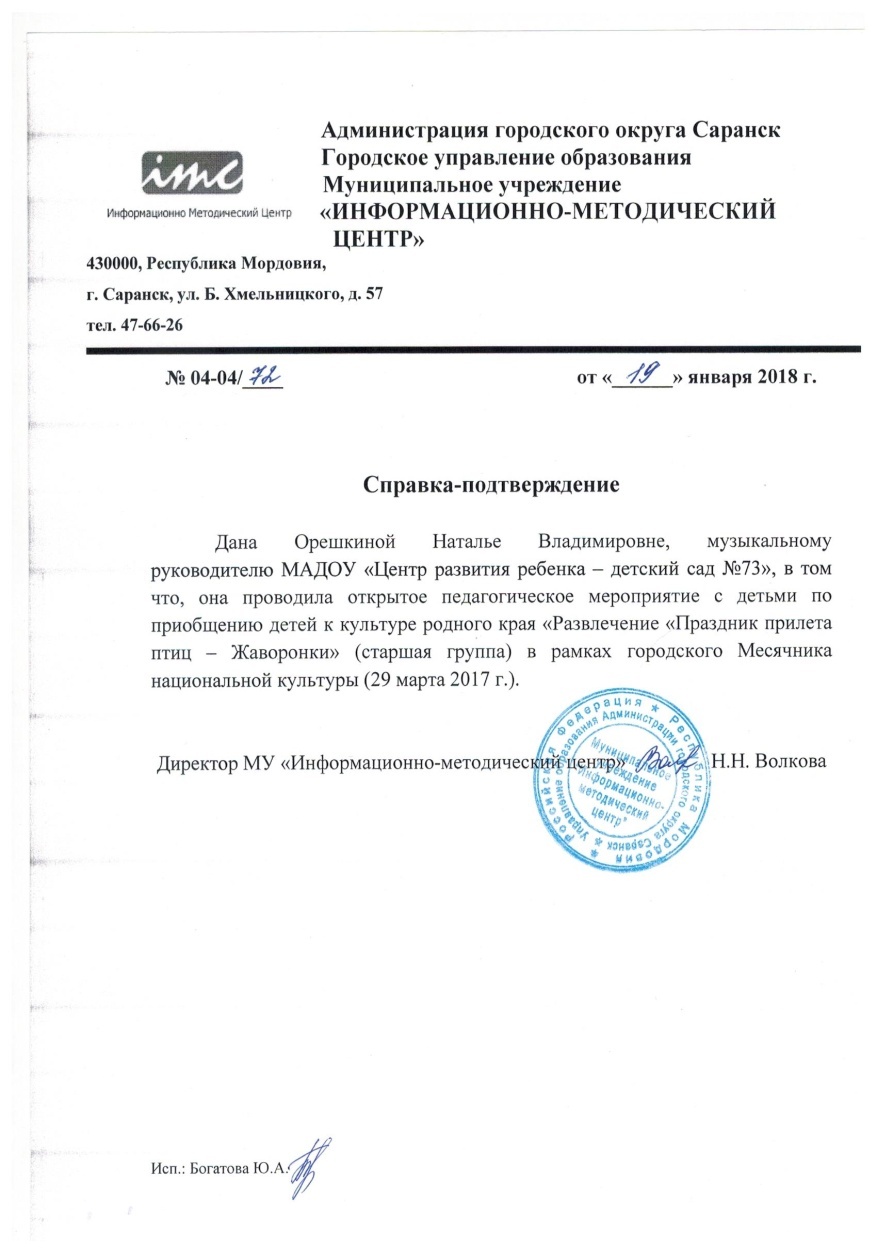 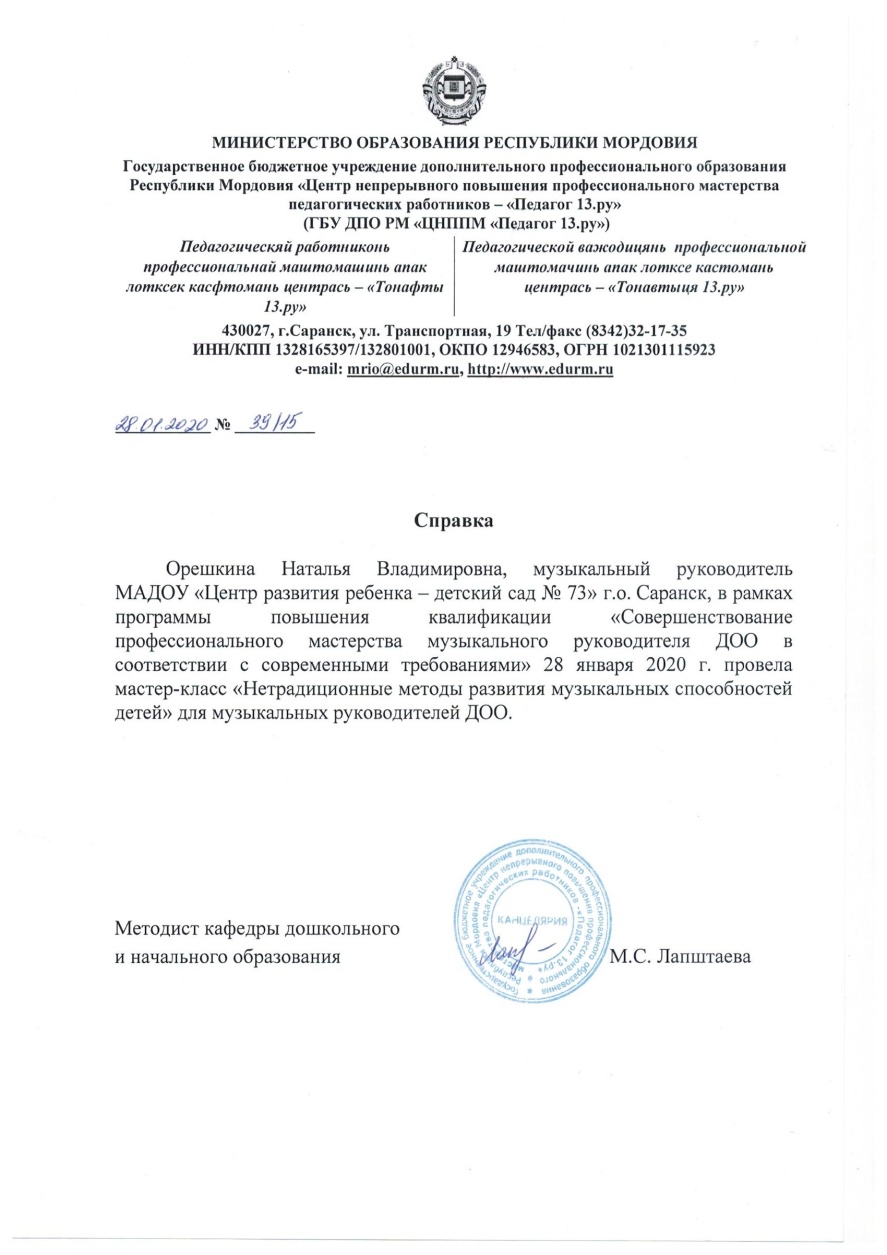 8. Экспертная деятельность
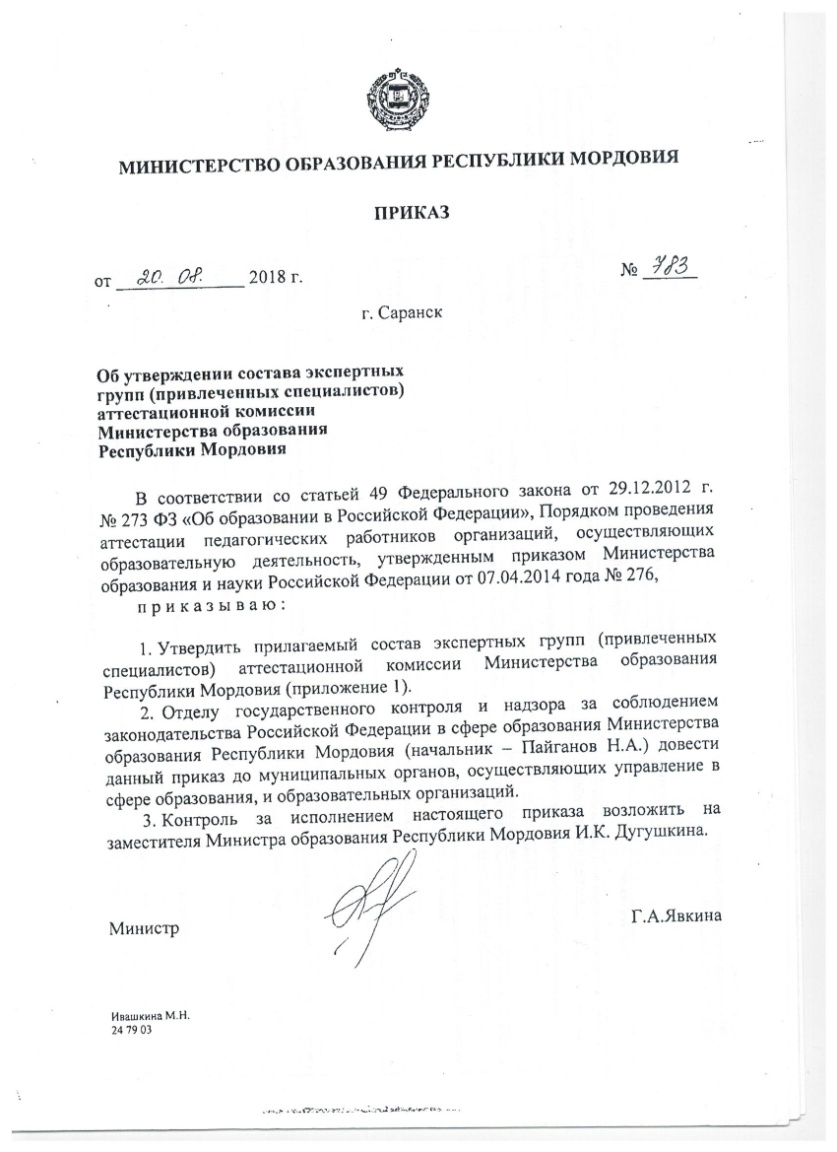 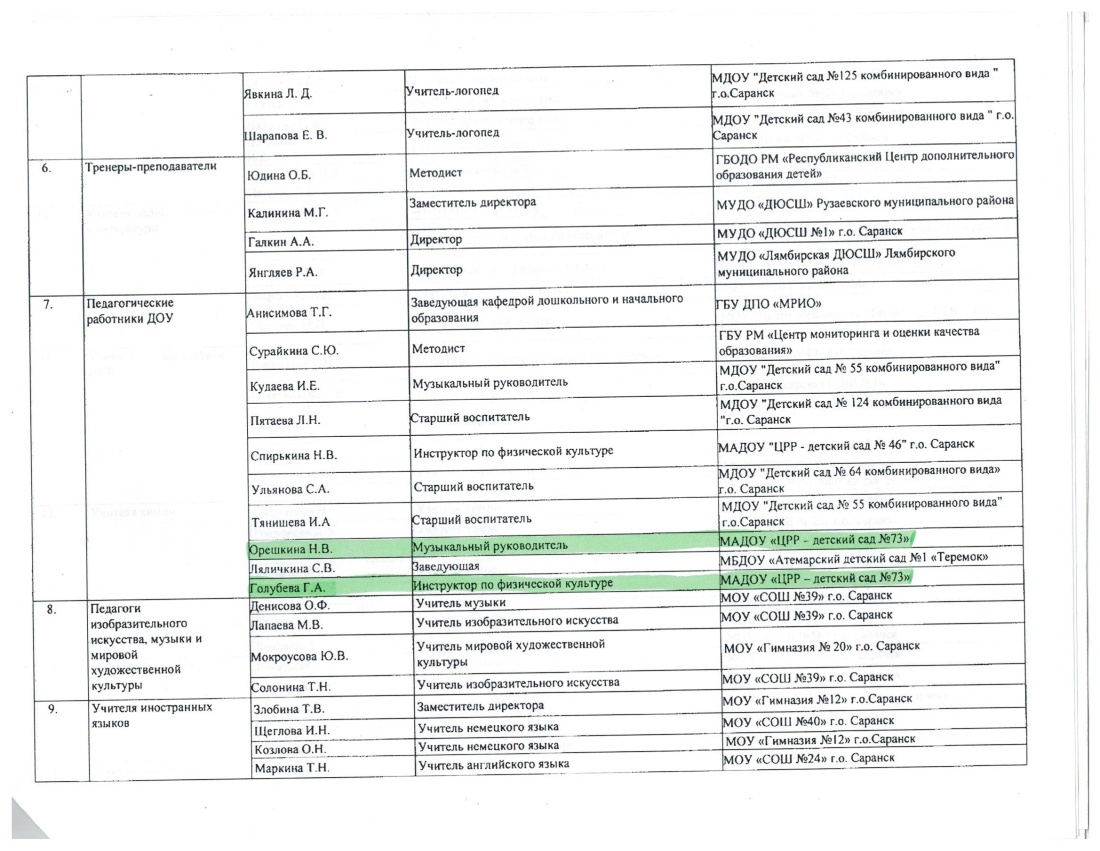 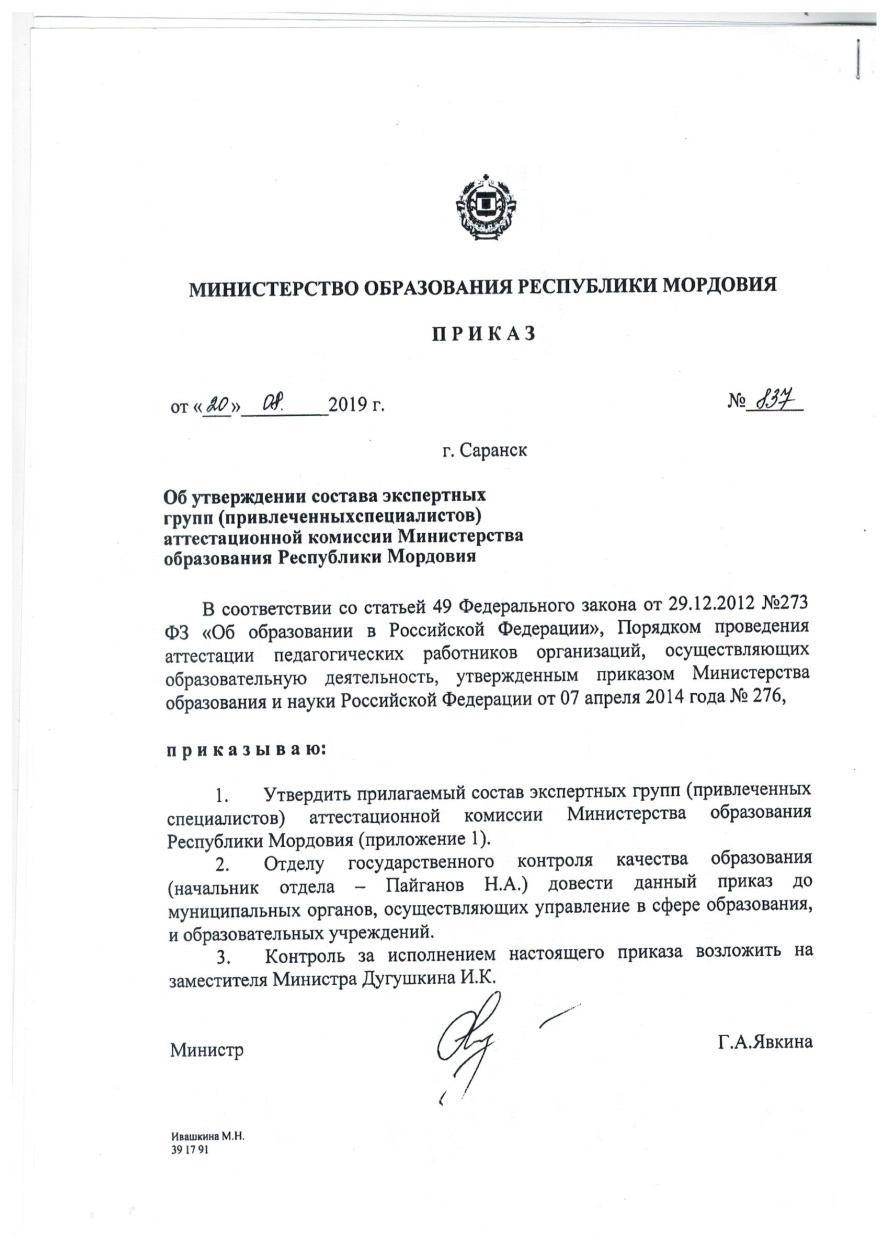 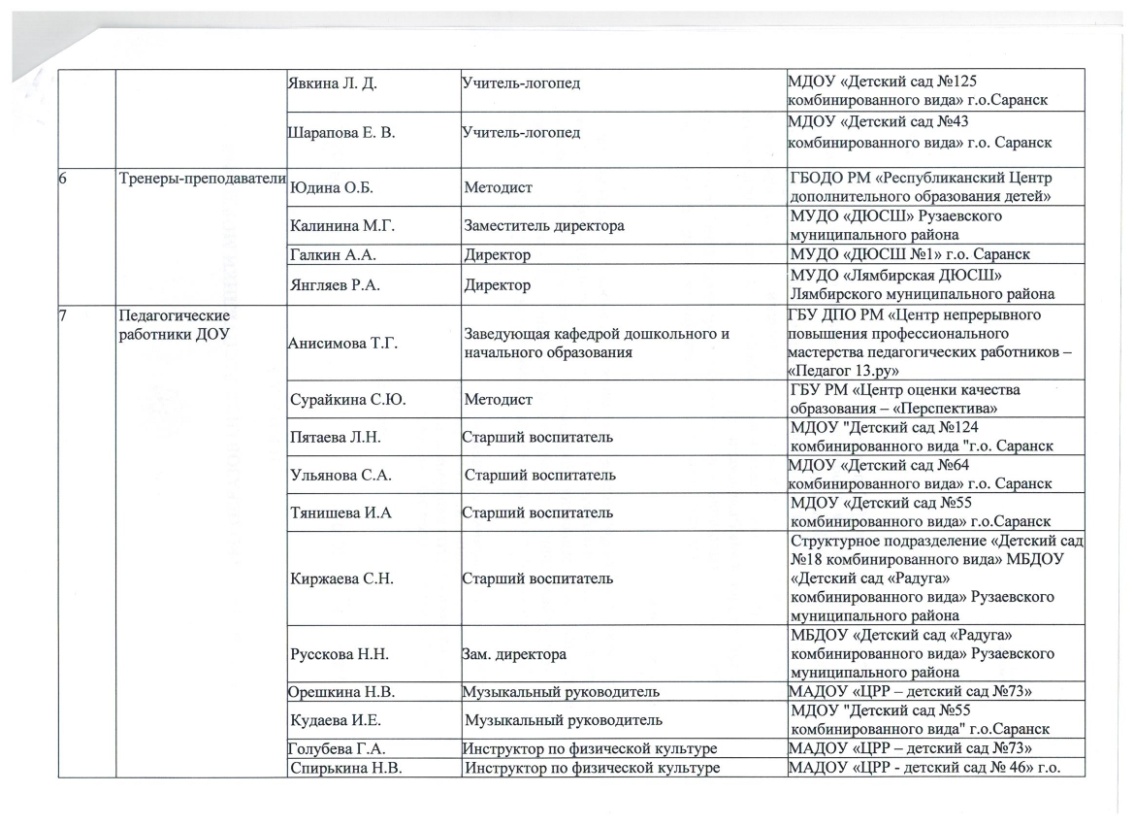 9. Общественно-педагогическая активность педагога: участие в комиссиях, в жюри конкурсов, педагогических сообществах.
Уровень образовательной организации
Председатель профсоюзного комитета МАДОУ «Центр развития ребенка – детский сад № 73»
Ответственная за ведение сайта МАДОУ «Центр развития ребенка – детский сад № 73»
Муниципальный уровень
Член жюри 2 городского фестиваля-конкурса детского творчества «Планета детства» среди ДОУ г.о. Саранск ,  2016 год
Республиканский уровень
Член состава экспертной группы аттестационной комиссии Министерства образования РМ
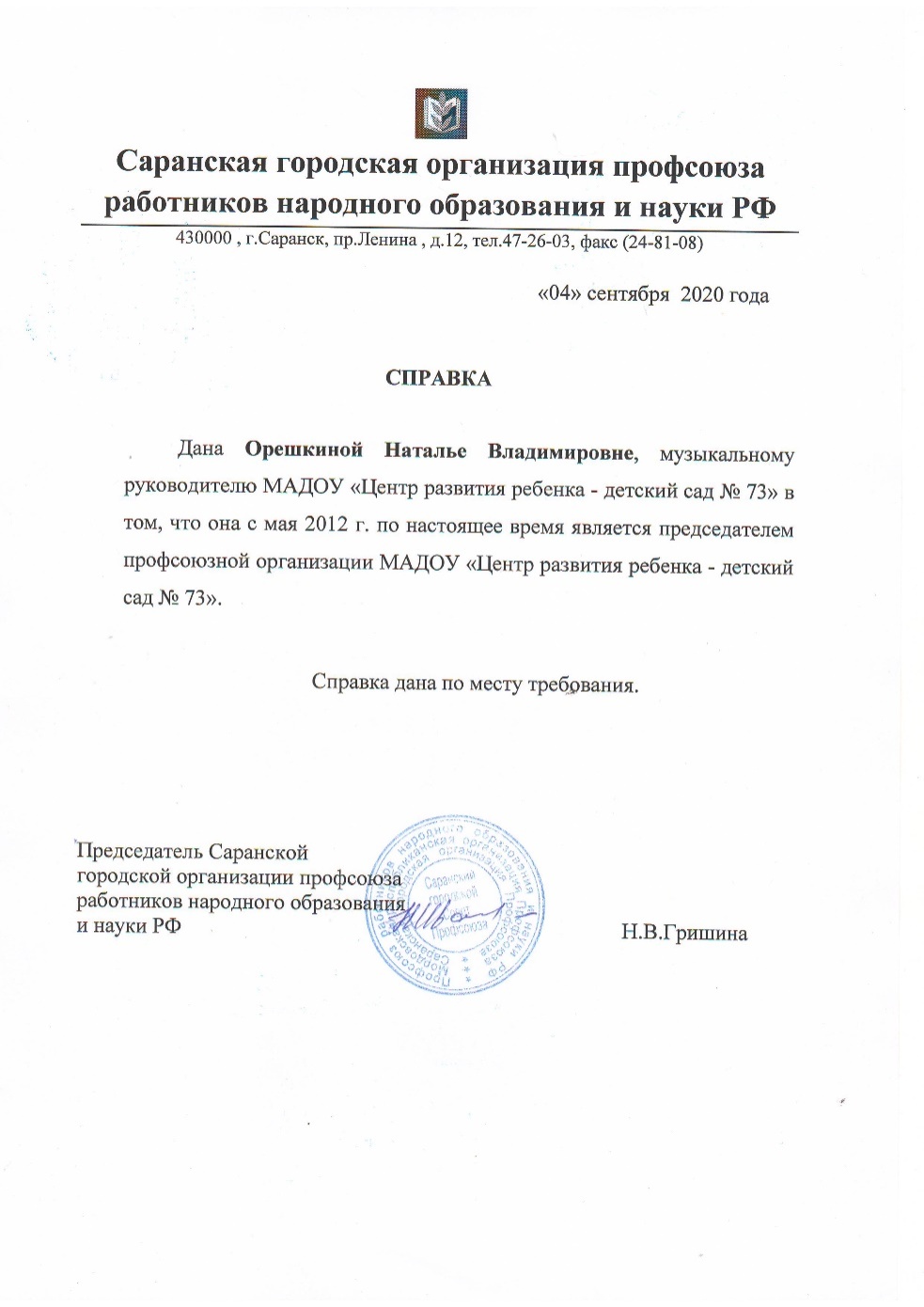 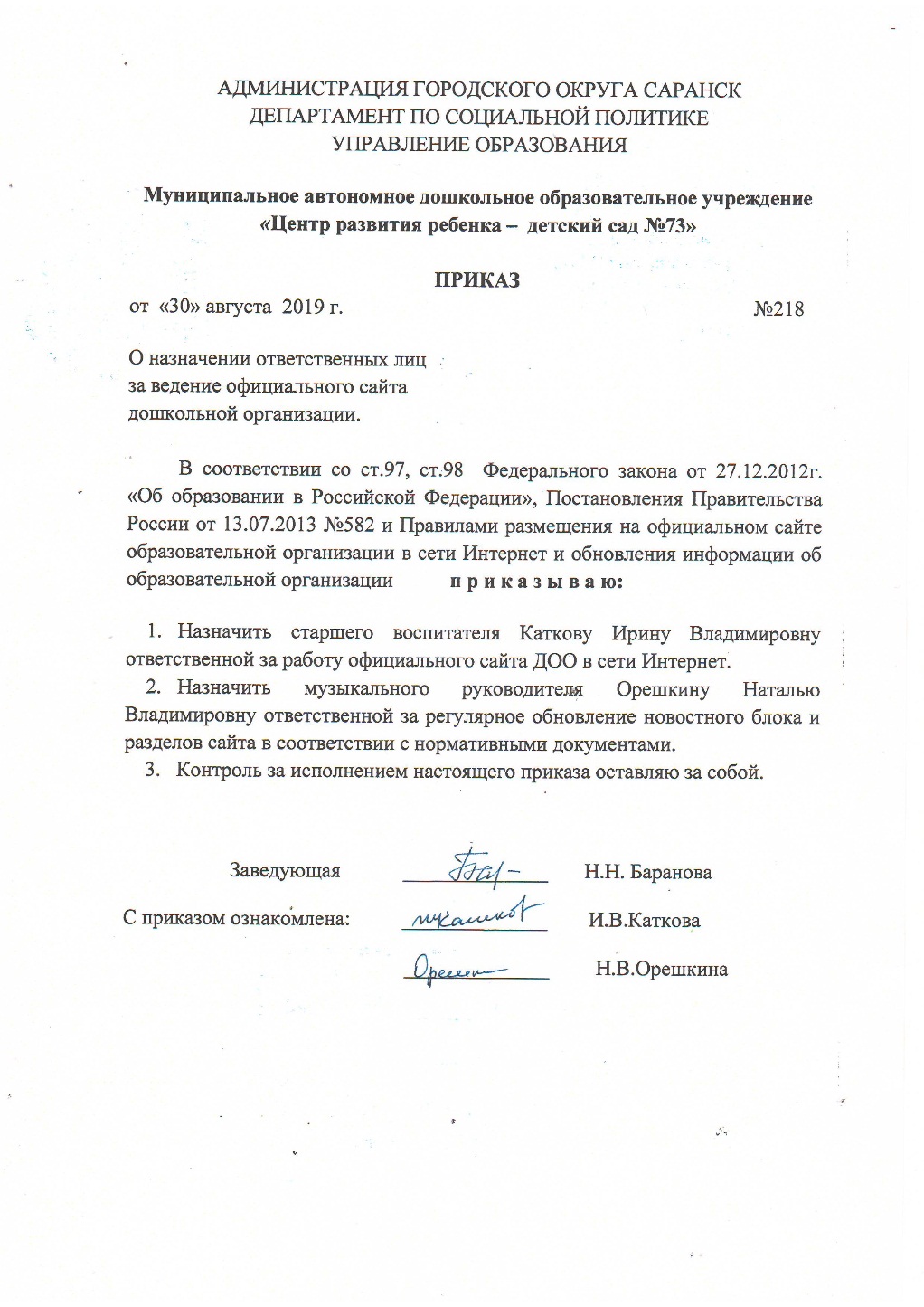 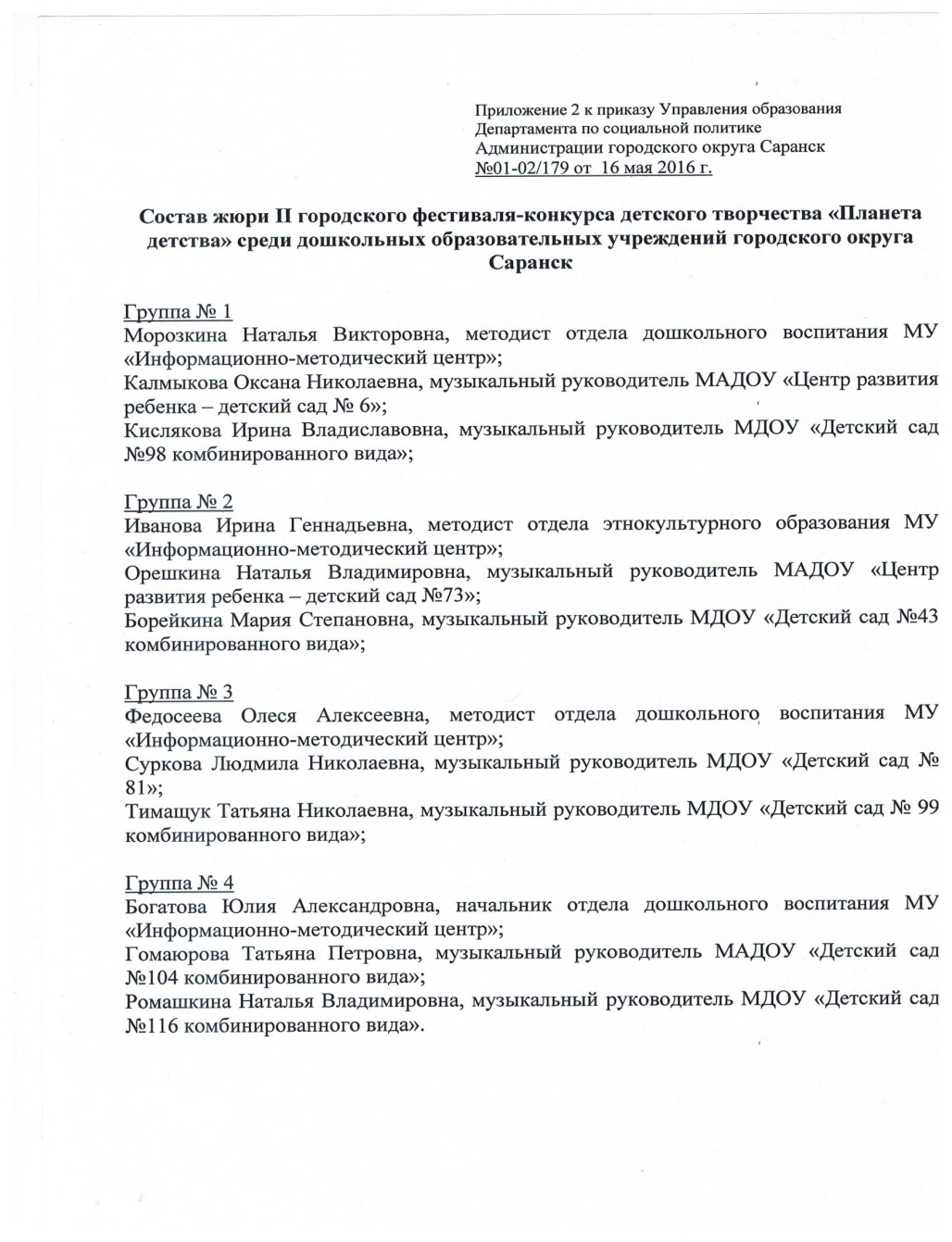 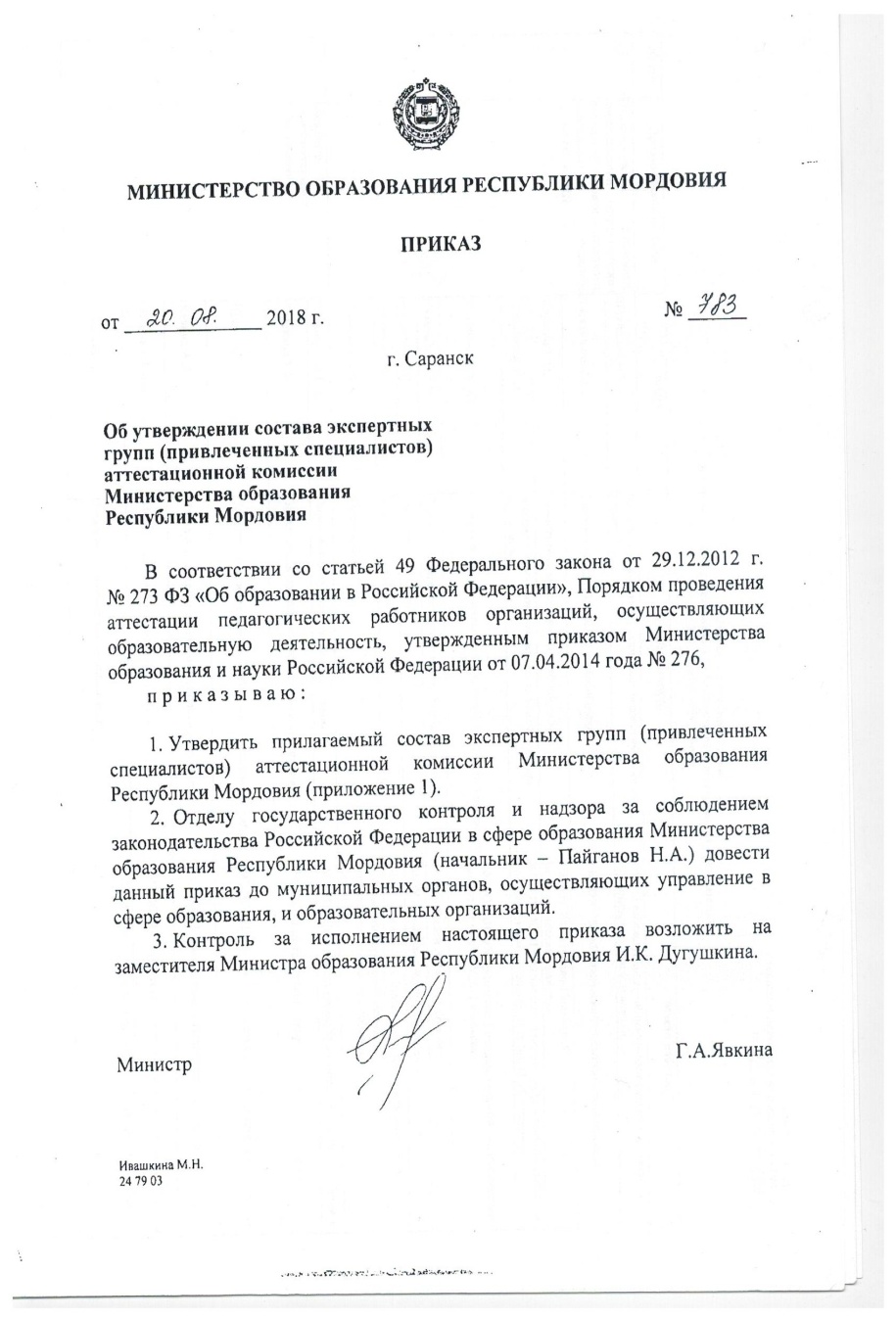 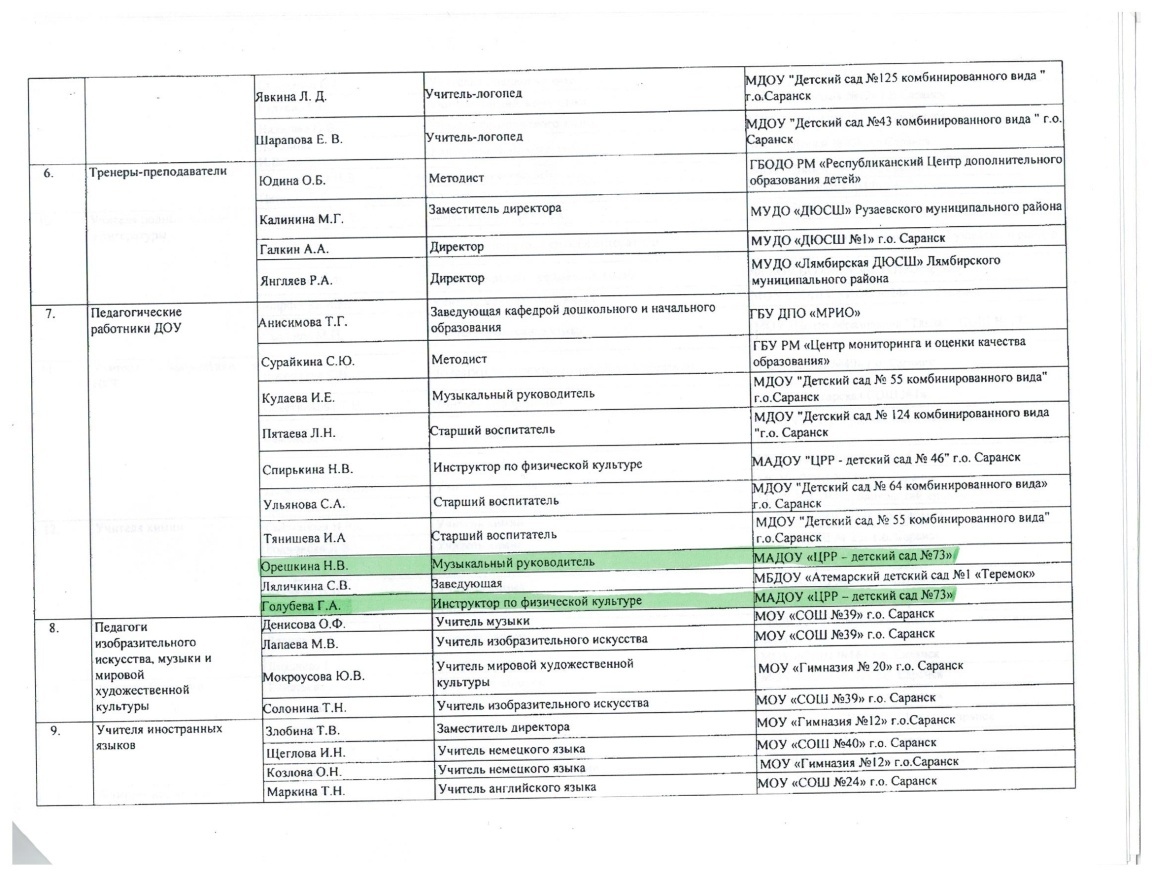 10. Реализация регионального компонента в образовательном процессе
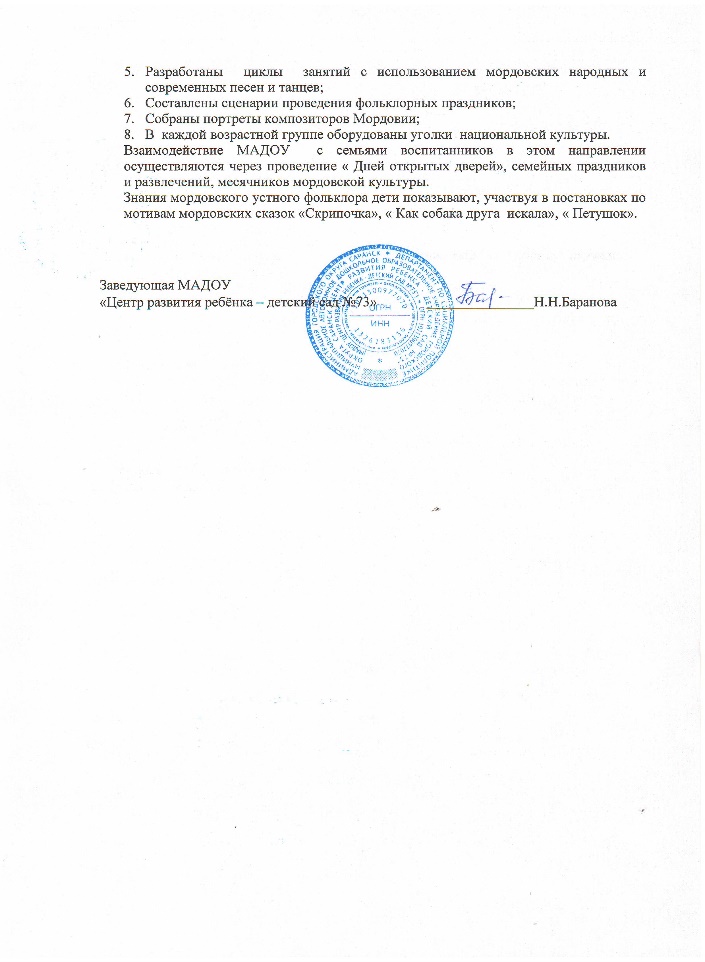 11. Участие педагога в профессиональных конкурсах
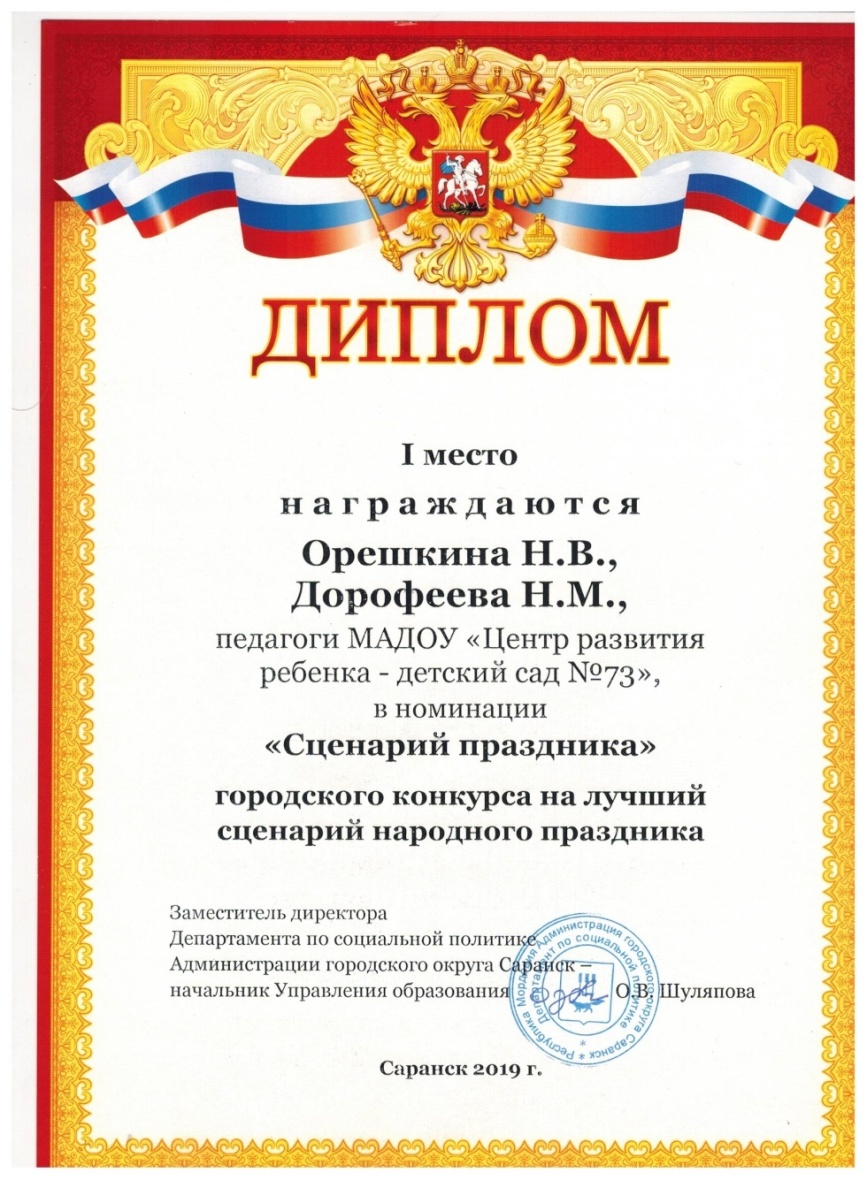 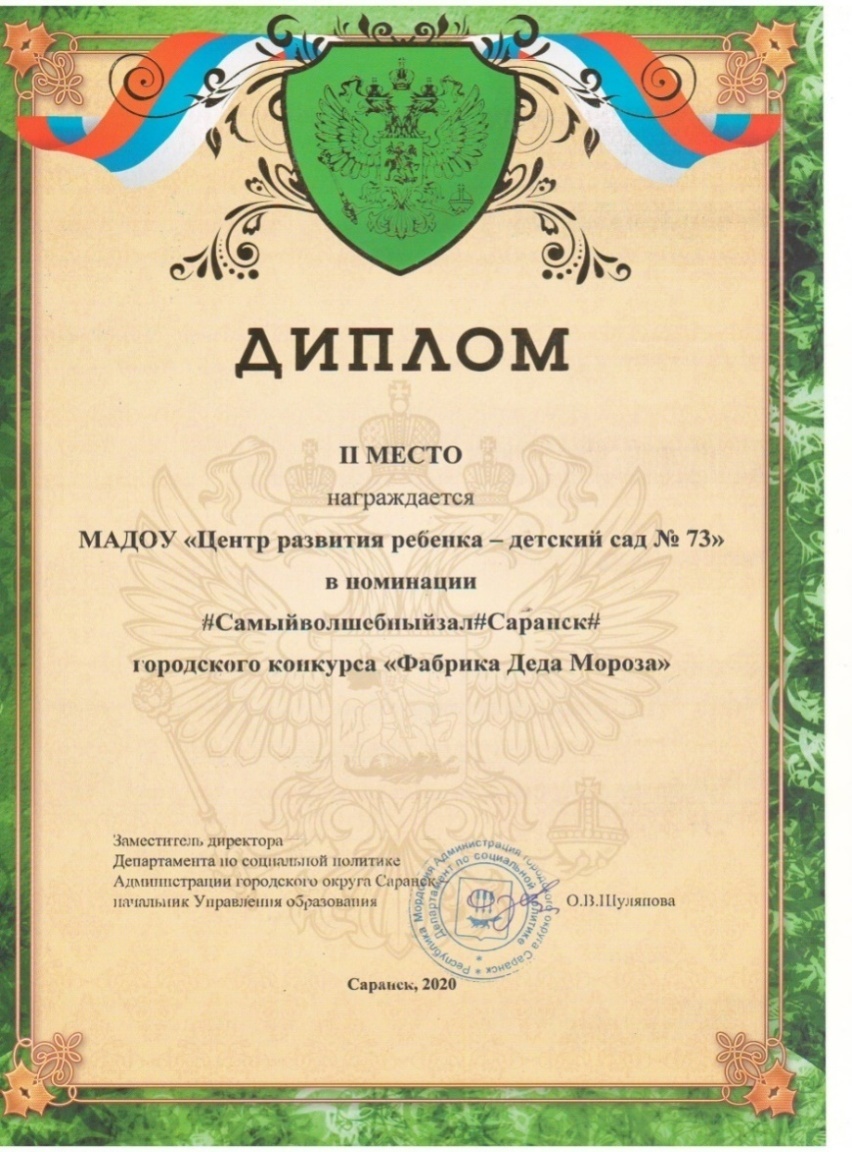 12. Наставничество
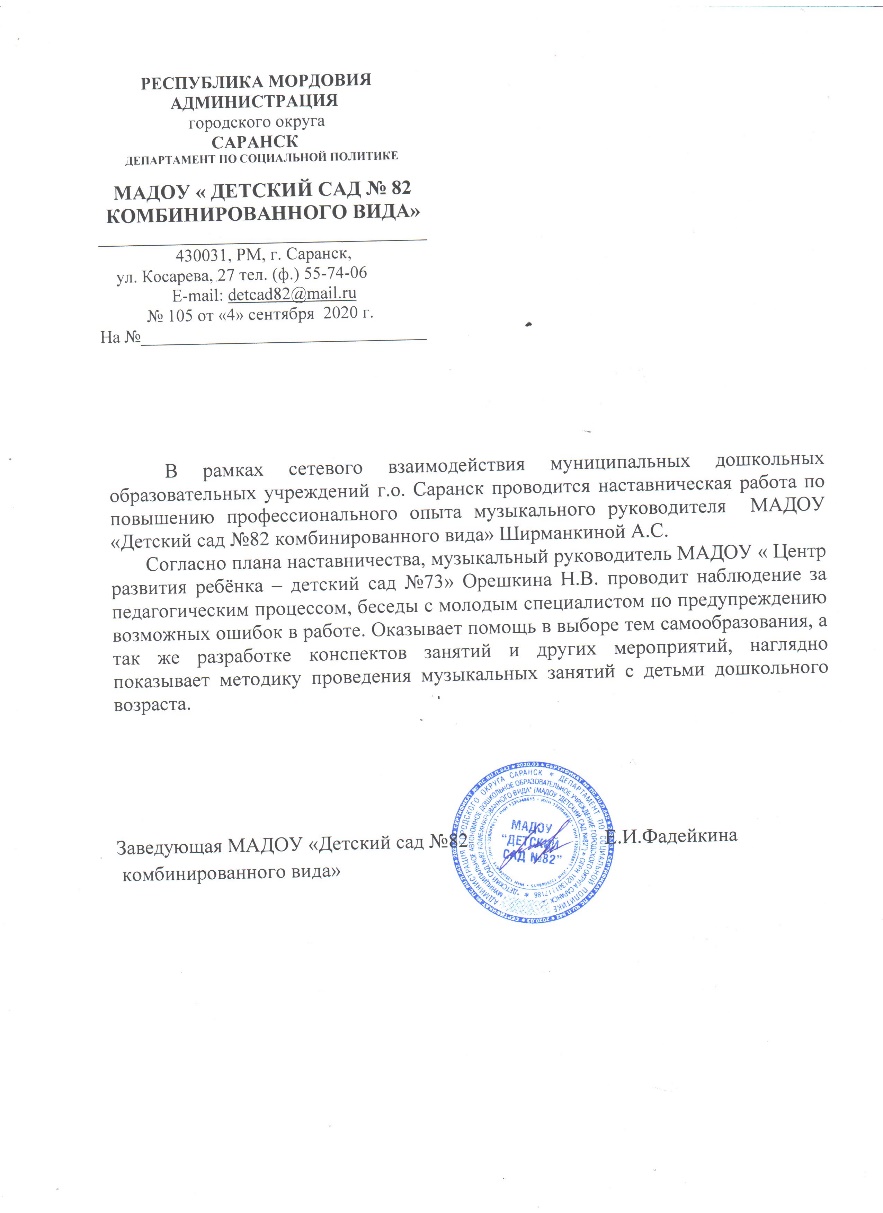 13. Награды и поощрения педагога в межаттестационный период органами государственной власти, МО РМ, муниципальные органы управления образованием, общественными организациями, педагогическими сообществами, родительской общественностью.
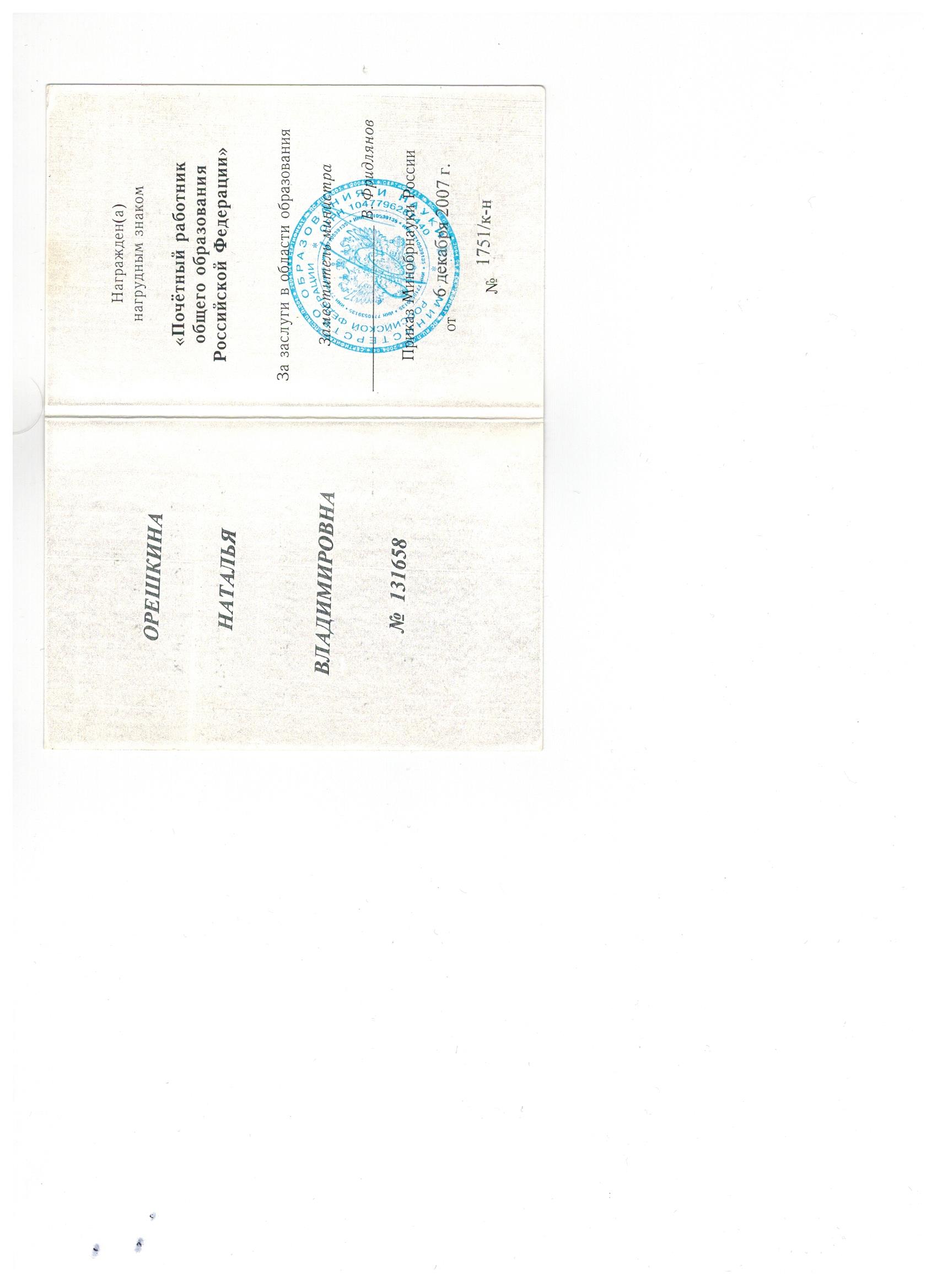 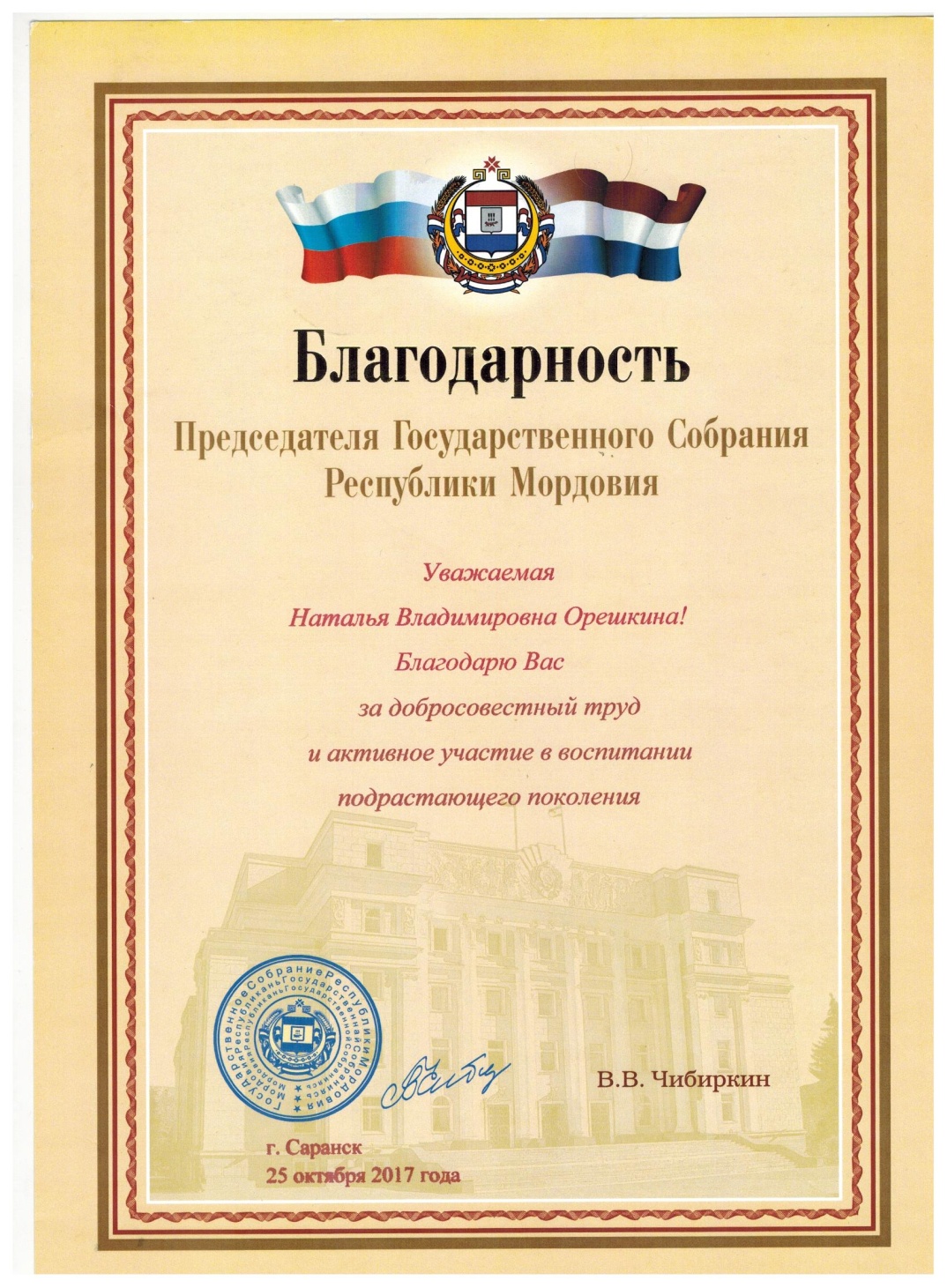 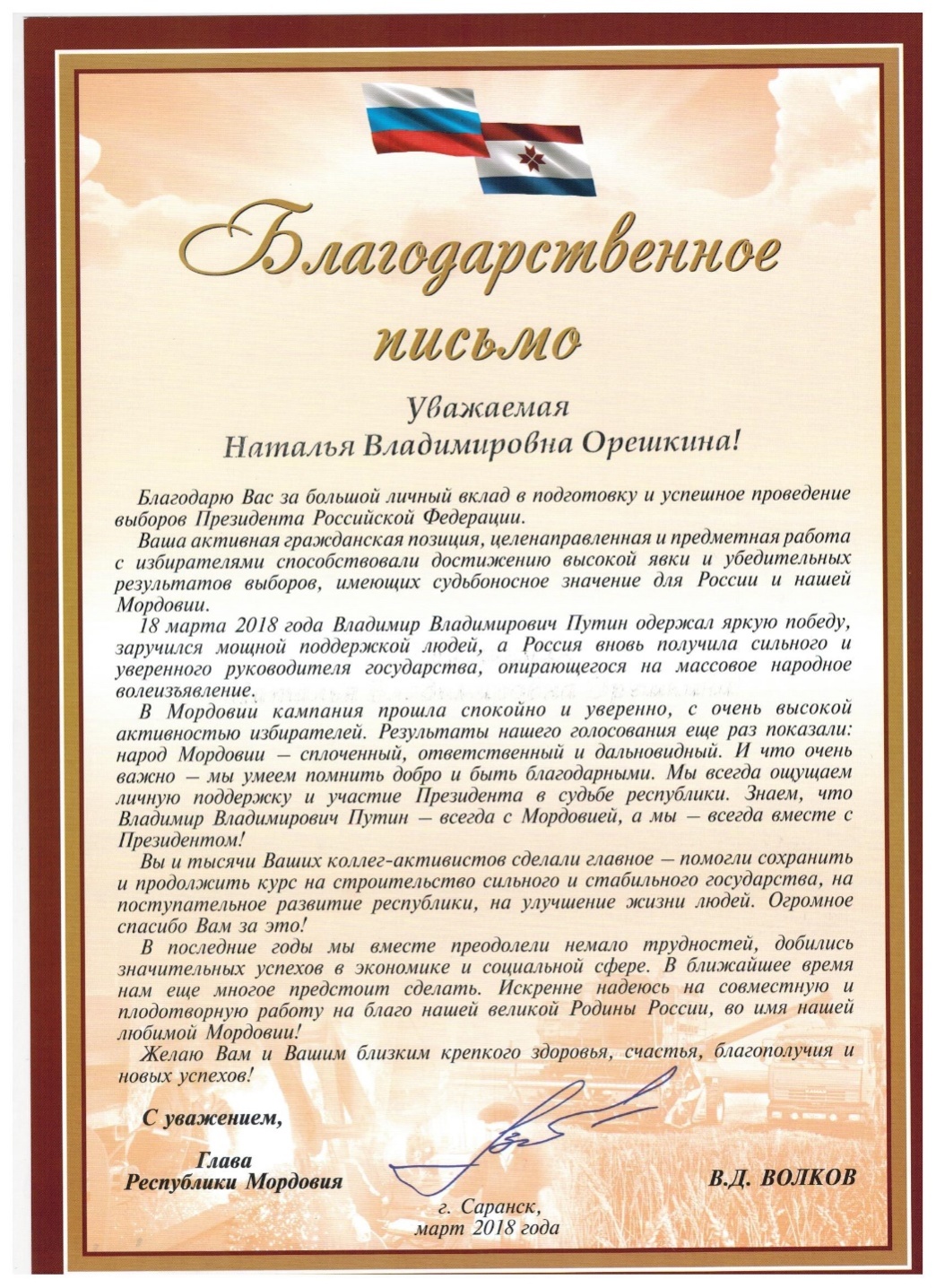 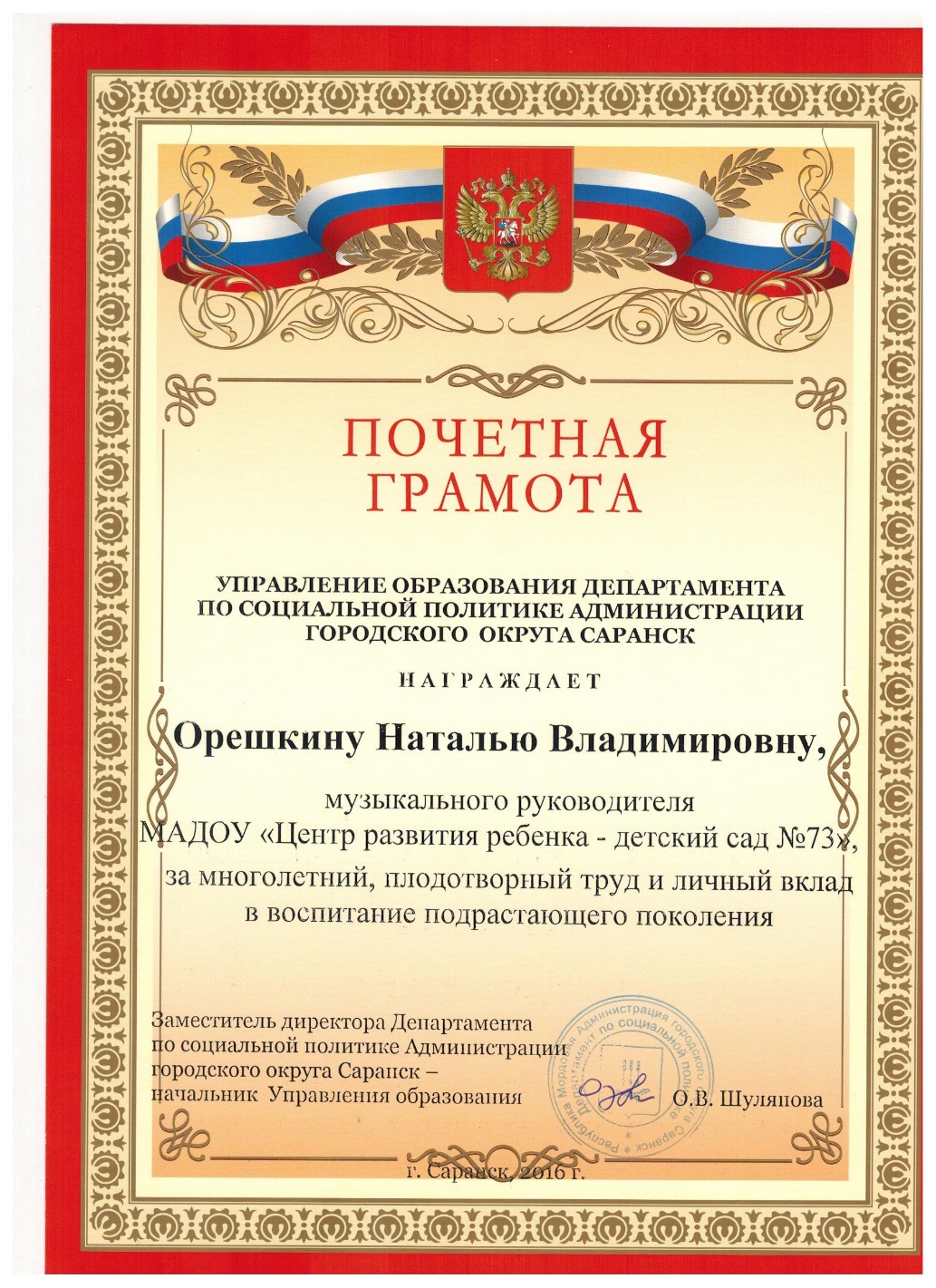 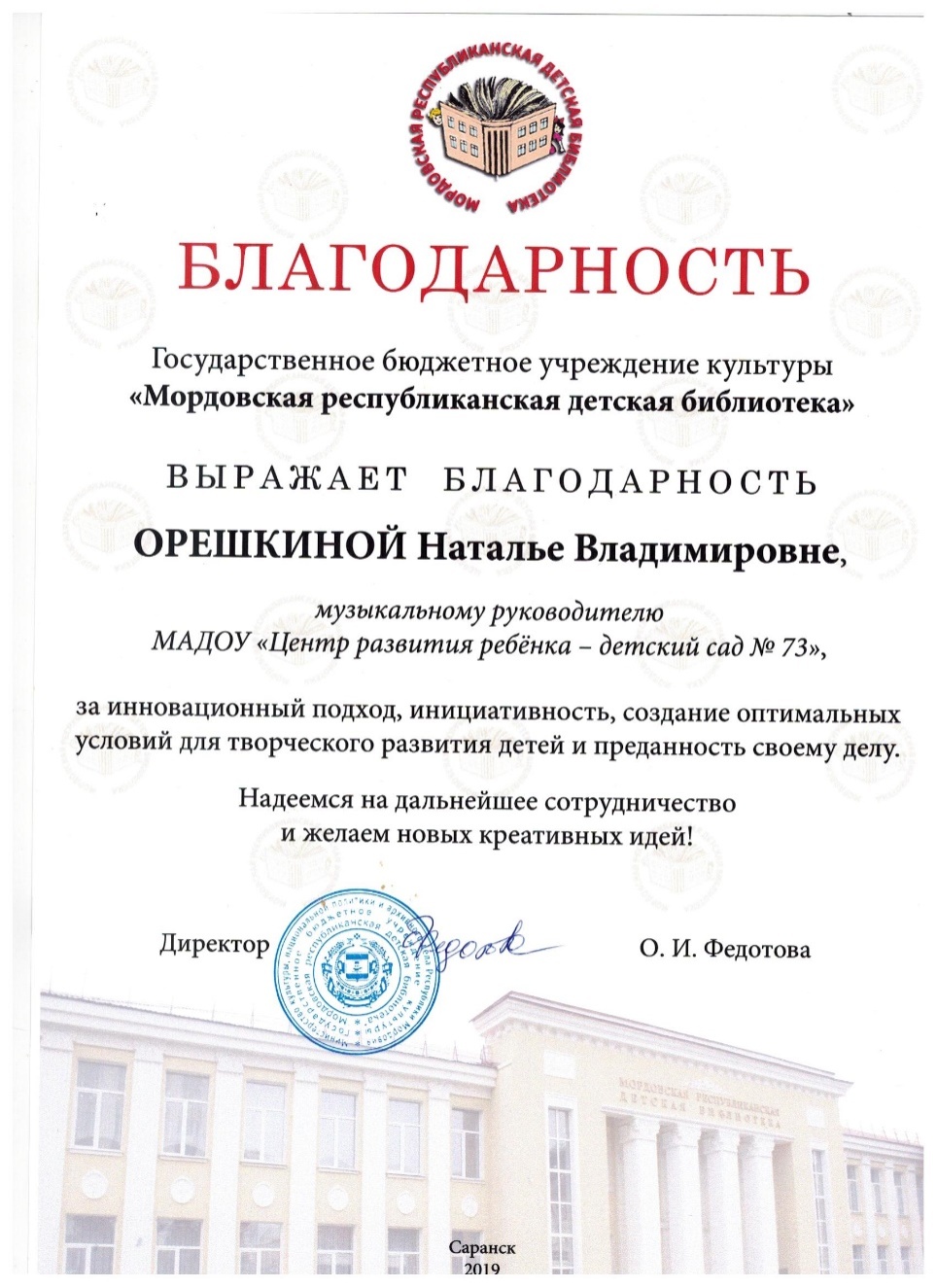 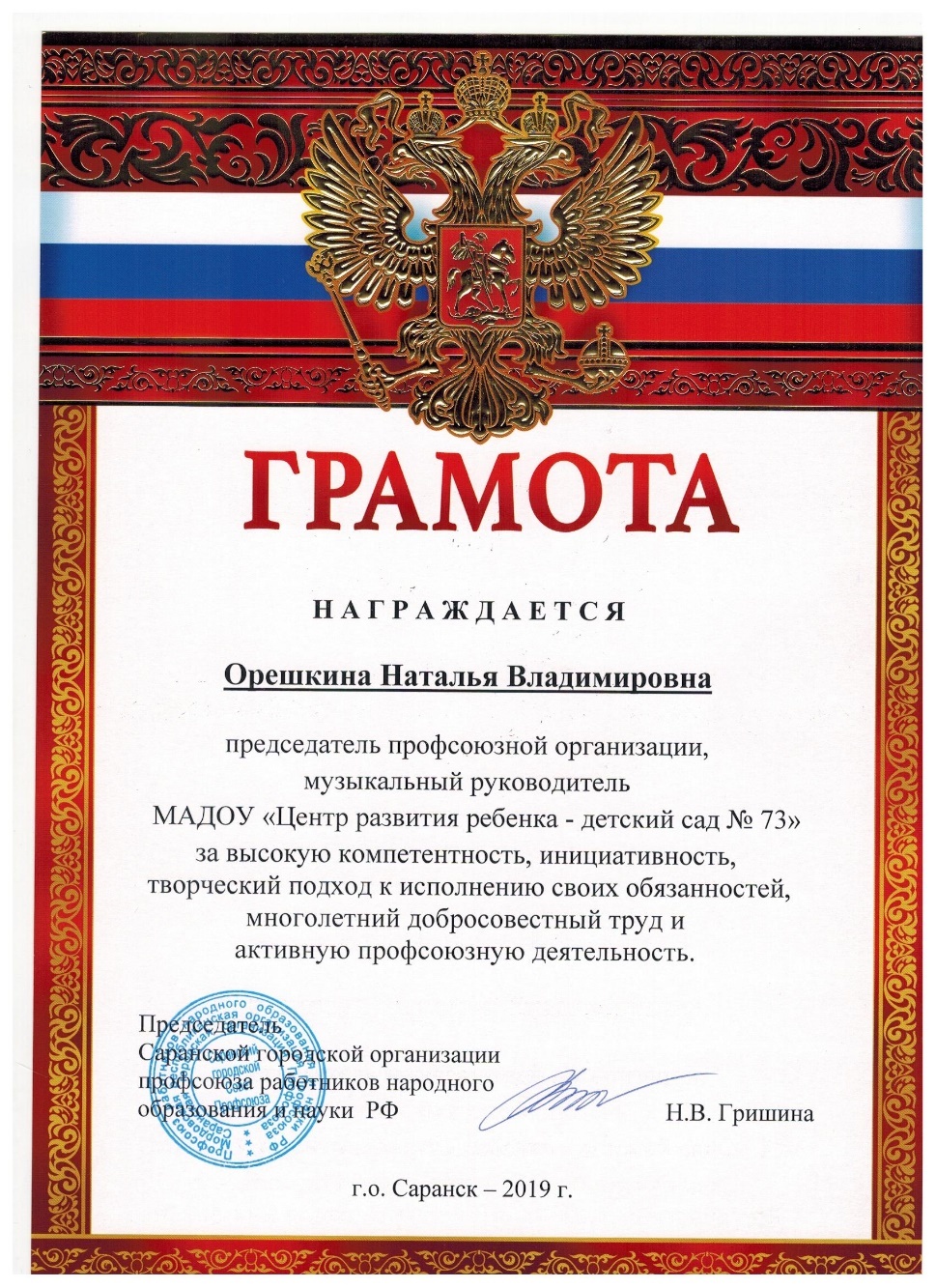 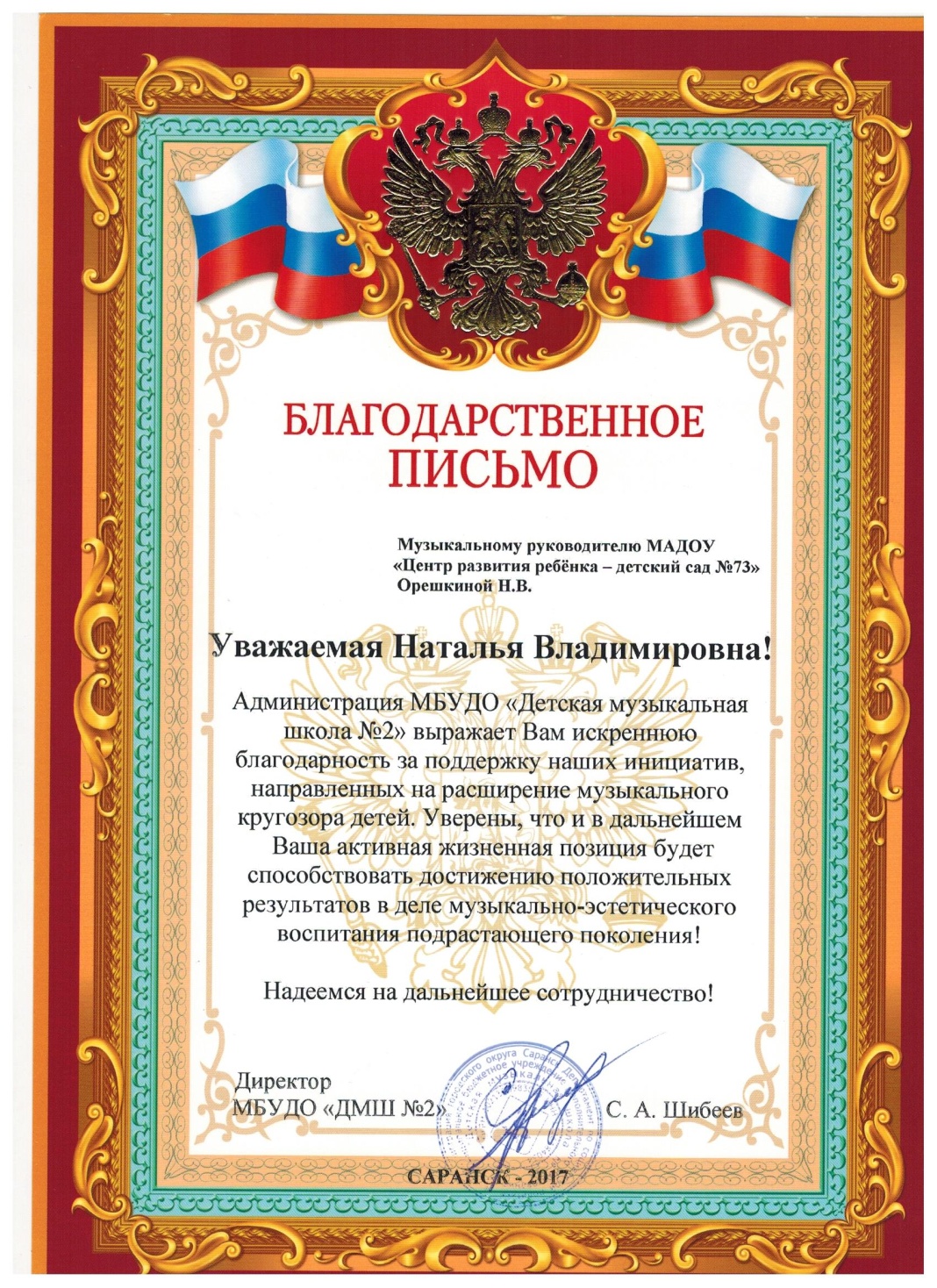